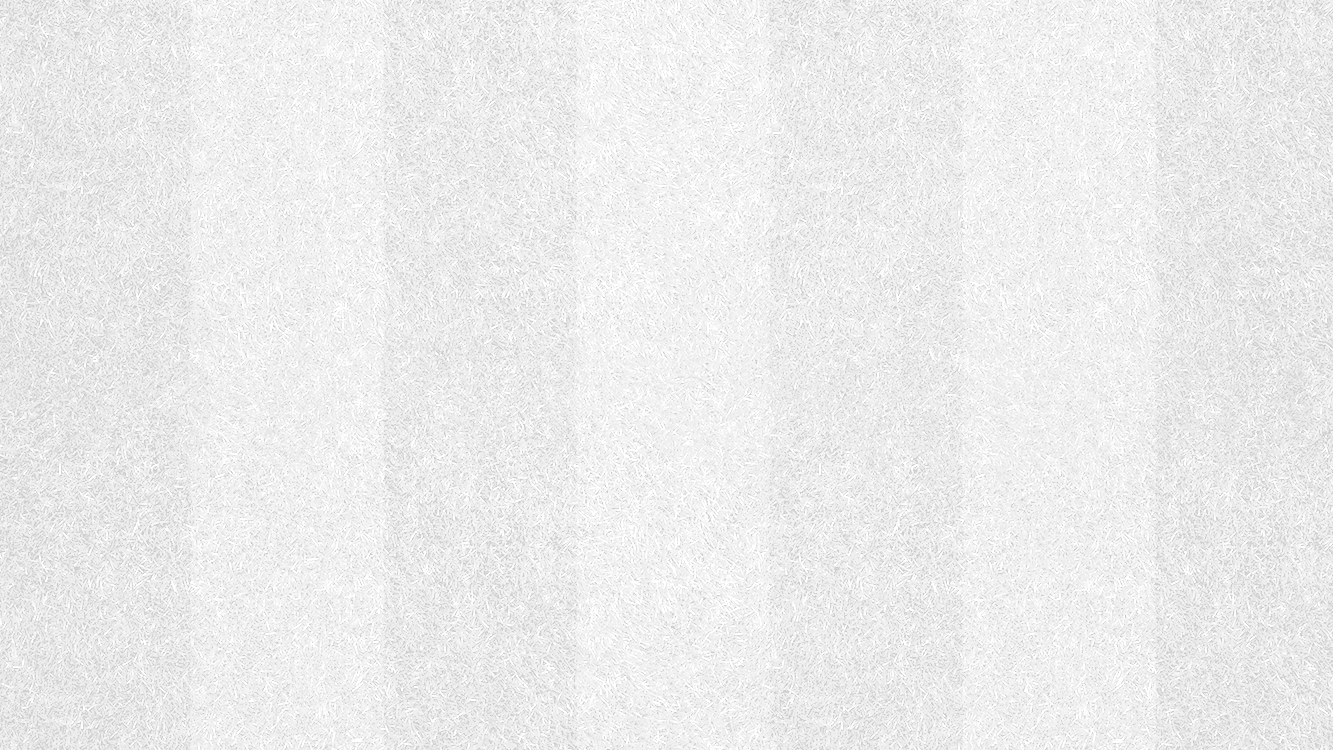 Estrutura Organizacional
Forma Divisionalizada
Santa Emília Automóveis
[Speaker Notes: Conte um pouco da história da empresa. Como ela foi criada e quais os principais aspectos que fazem ela ser como é.]
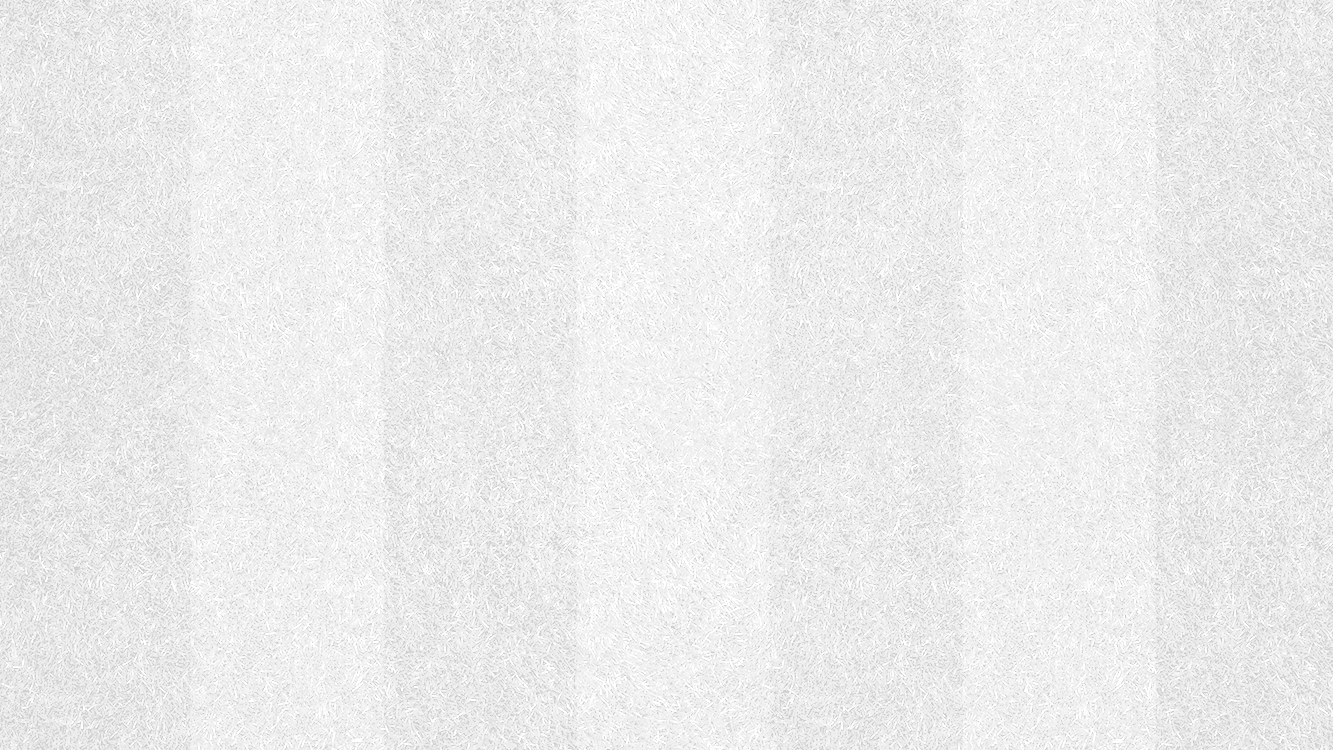 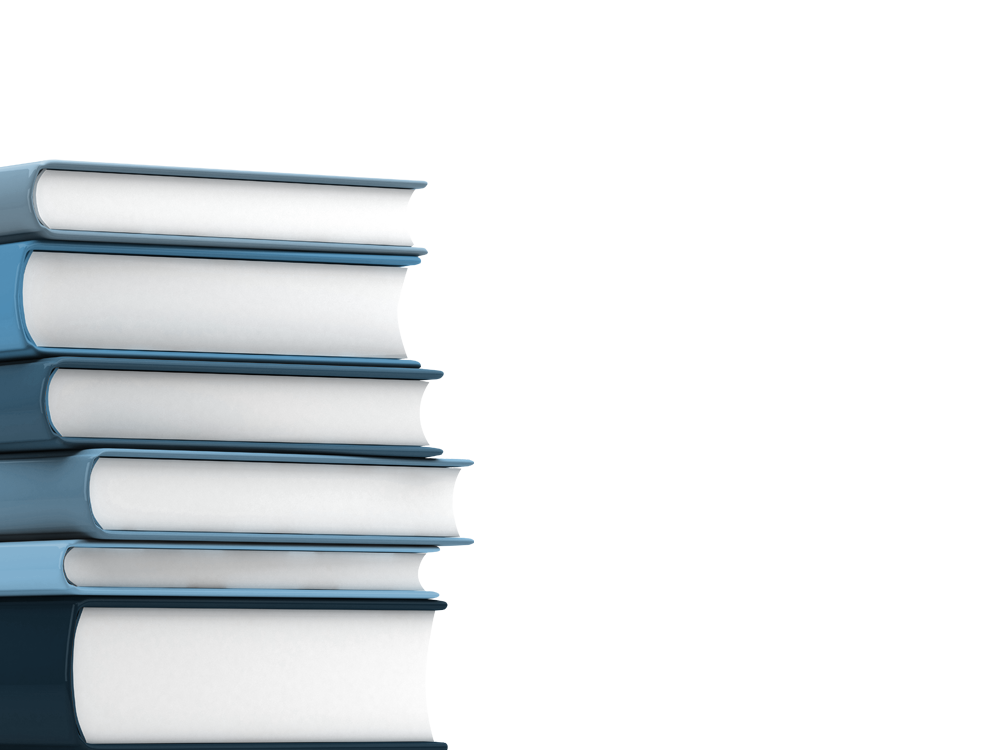 1. Descrição da Empresa
2. Estrutura Organizacional
3. Histórico de Mudanças
4. Forma Divisionalizada
5. Análise das Hipóteses
6. Análise Crítica da Empresa
[Speaker Notes: Conte um pouco da história da empresa. Como ela foi criada e quais os principais aspectos que fazem ela ser como é.]
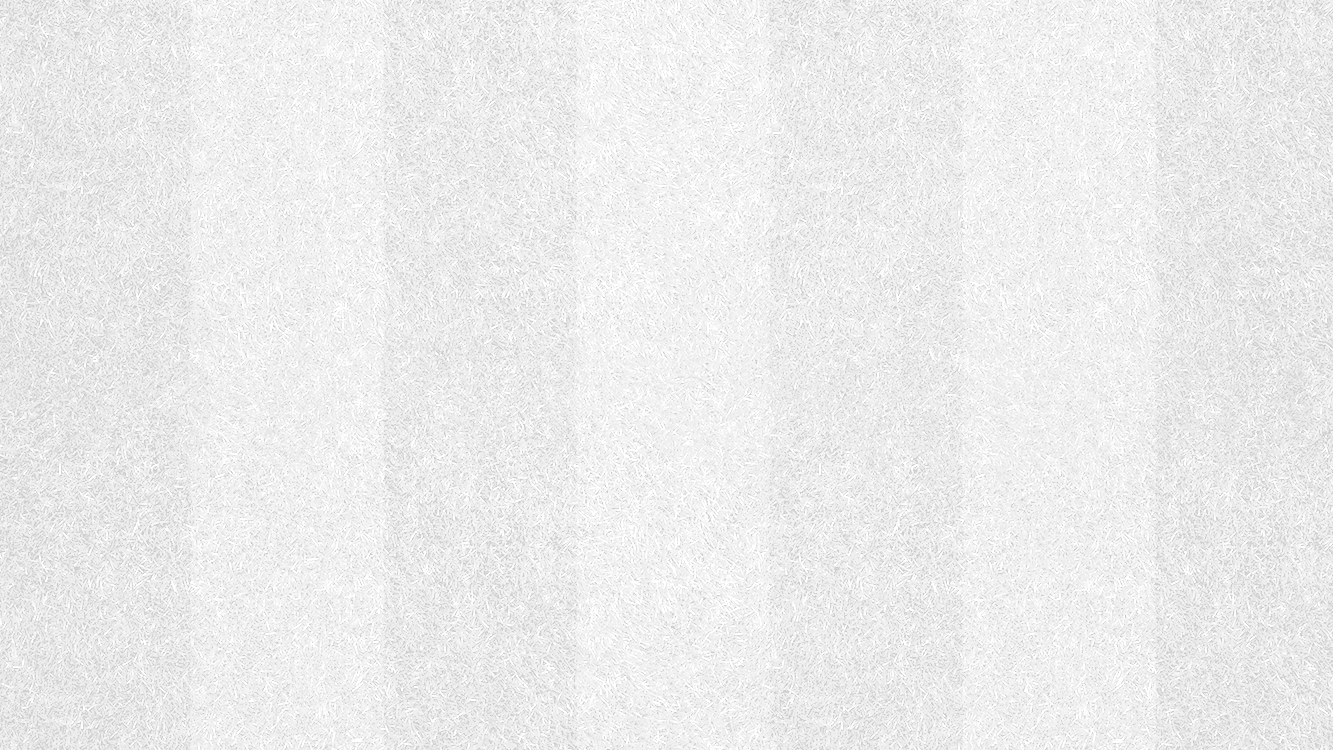 HISTÓRIA
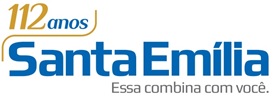 1903
1926
1964
2016
Concessionária autorizada Volkswagen
Foco do negócio: distribuição de veículos automotores
Representante das marcas: 
3 lojas Volkswagen
4 lojas Renault
2 lojas Toyota
Manoel Penna se torna sócio 
Abertura da primeira concessionária Chevrolet
Fundada por Antônio Diederichsen
Loja de serralheria, ferragens importadas, peças e aço
[Speaker Notes: Conte um pouco da história da empresa. Como ela foi criada e quais os principais aspectos que fazem ela ser como é.]
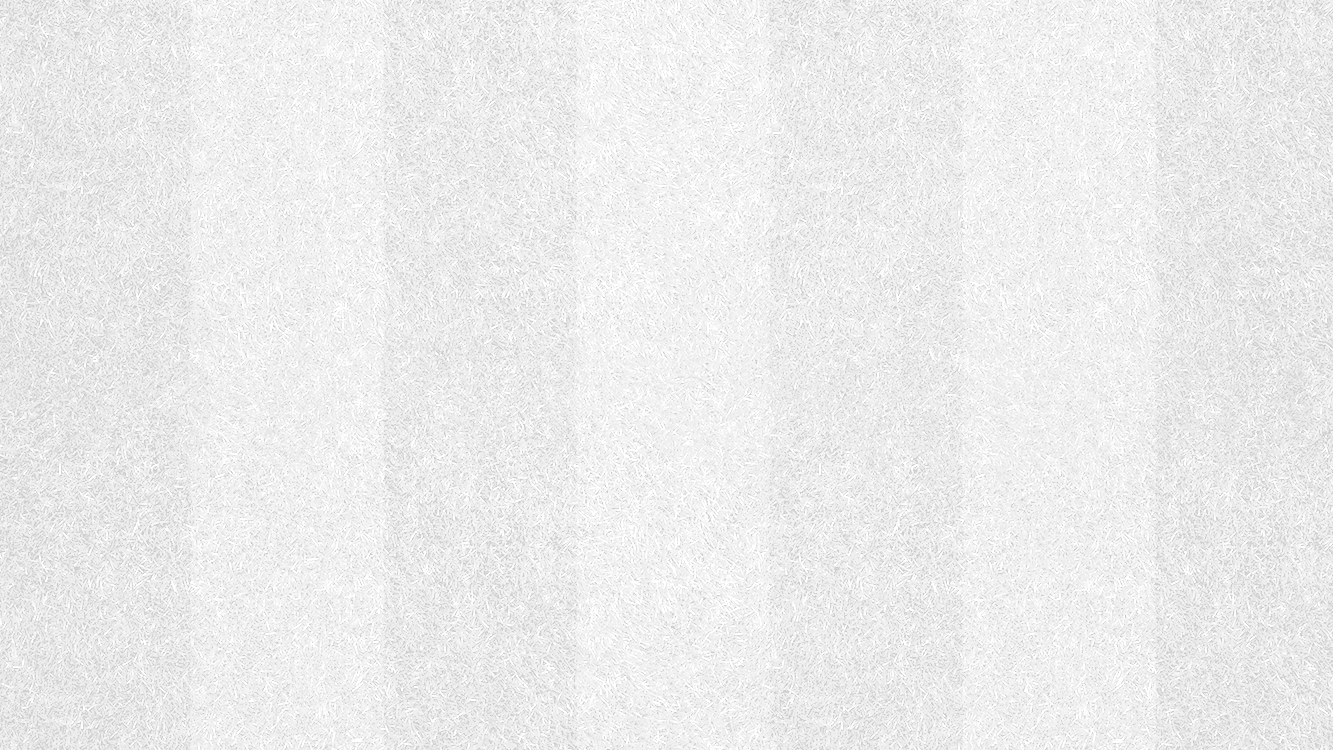 GRUPO SANTA EMILIA
MOTOCICLETAS

Concessionária Honda, em Ribeirão Preto, SP e Serrana
CONSÓRCIO:

Santa Emília Administradora de Consórcio – RP e região
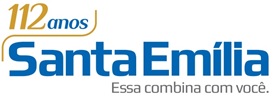 AUTOMÓVEIS

Volkswagen - RP e Sertãozinho
Toyota –  RP e Franca
Renault - RP, São Carlos, Araraquara e Rio Claro
CAMINHÕES E ÔNIBUS
 
Concessionária Caminhões e Ônibus VW, em Ribeirão Preto,SP e Franca, SP
[Speaker Notes: Conte um pouco da história da empresa. Como ela foi criada e quais os principais aspectos que fazem ela ser como é.]
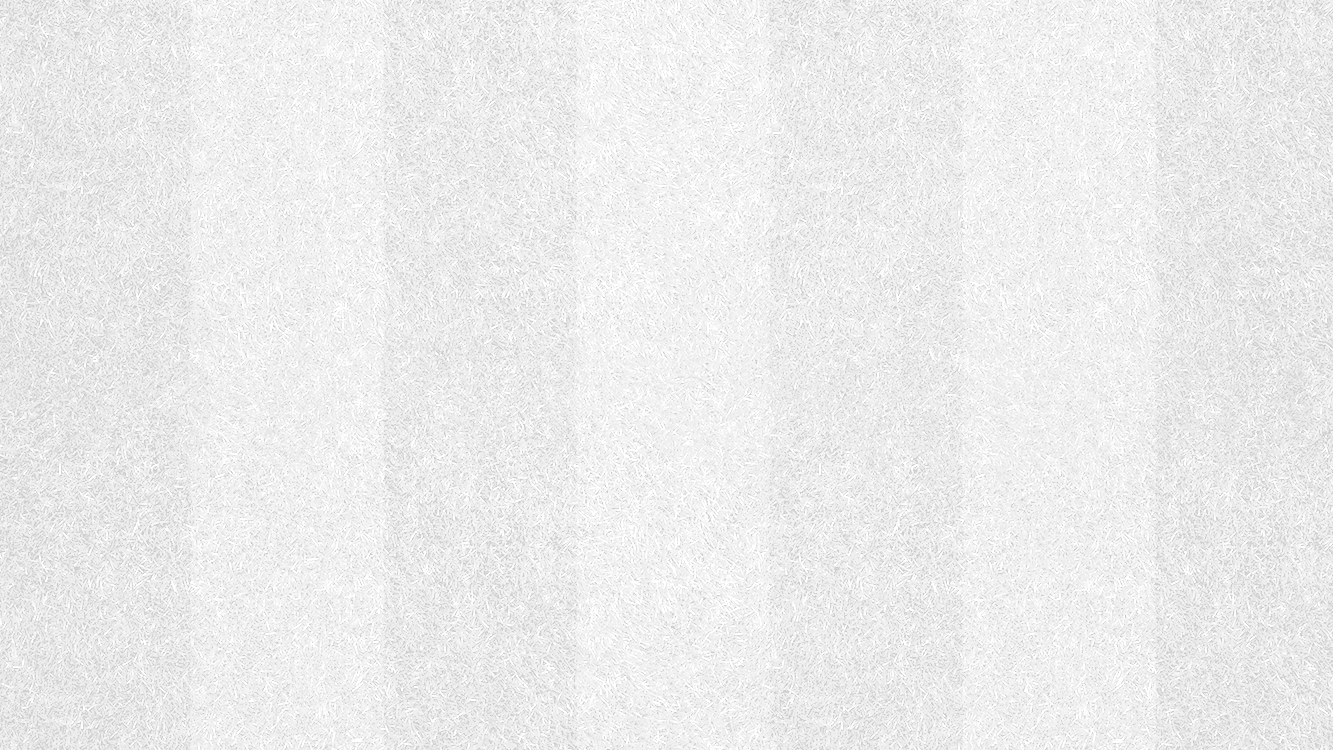 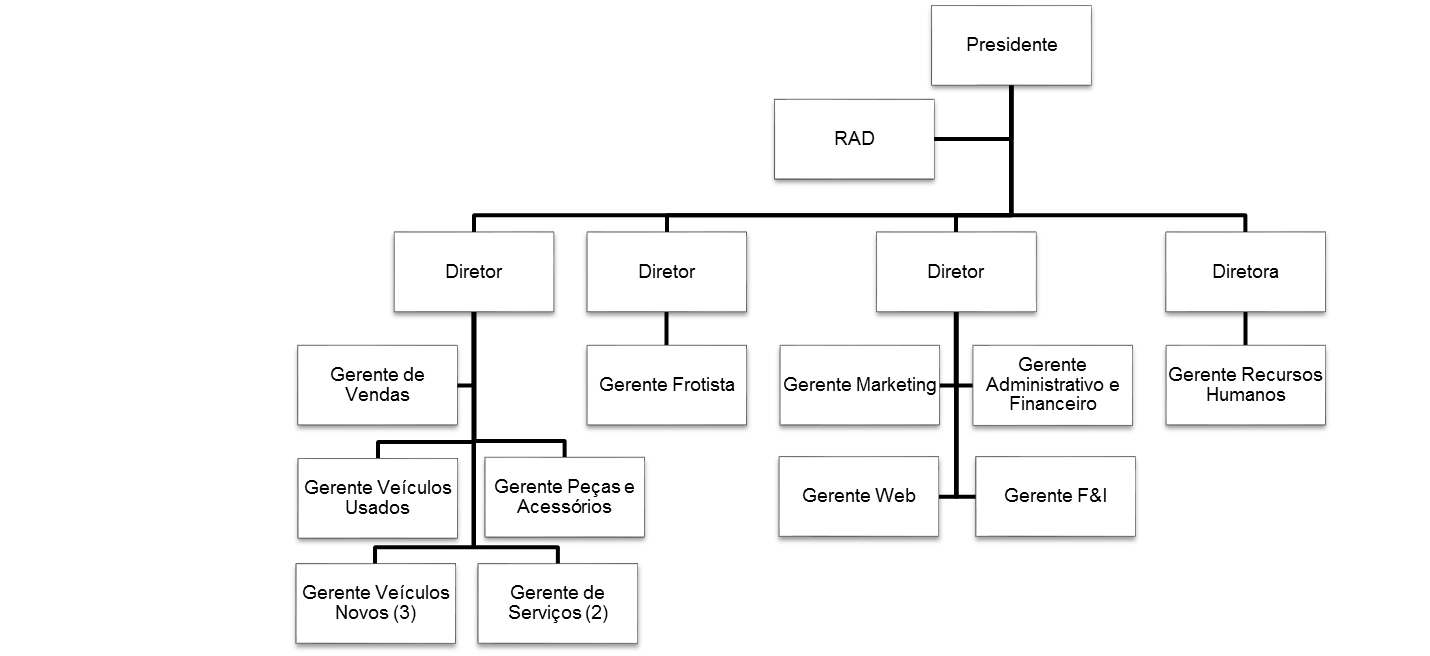 ESTRUTURA ORGANIZACIONAL

Agrupa suas unidades de acordo 
    com a base de mercado
[Speaker Notes: Conte um pouco da história da empresa. Como ela foi criada e quais os principais aspectos que fazem ela ser como é.]
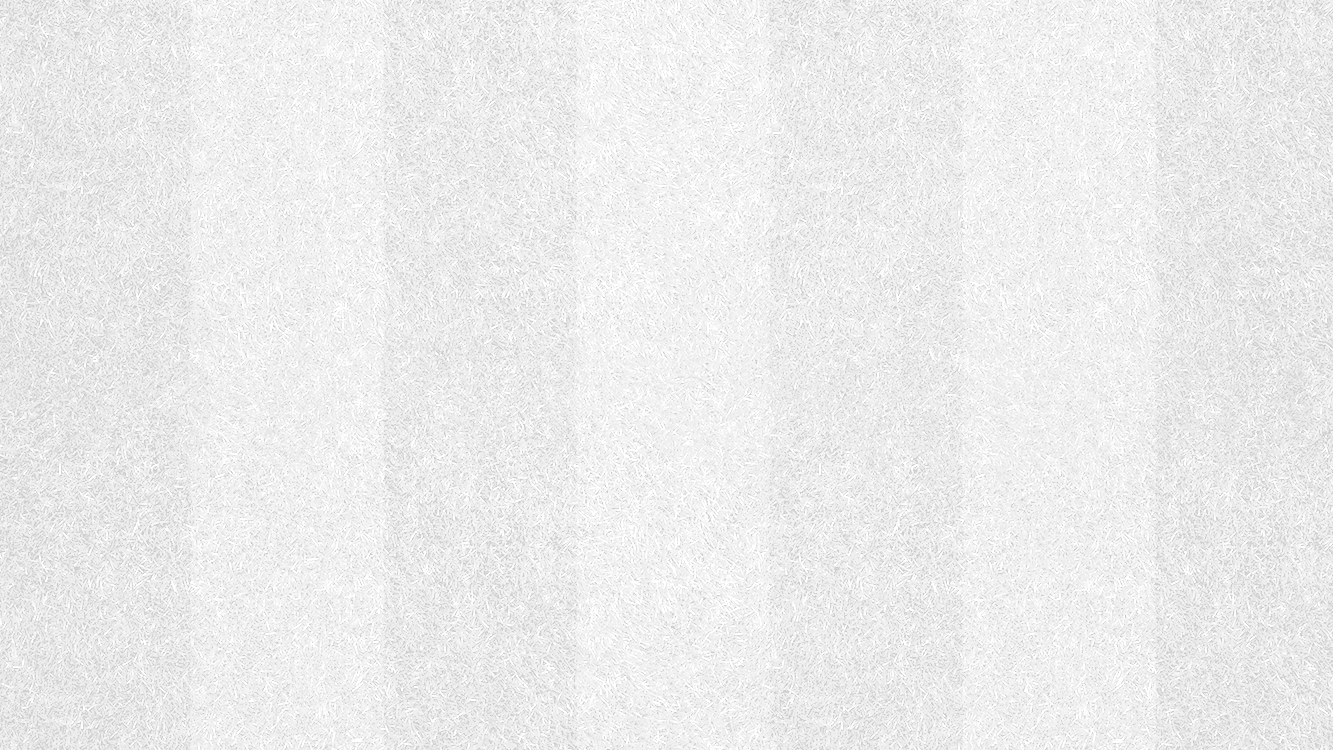 Estrutura
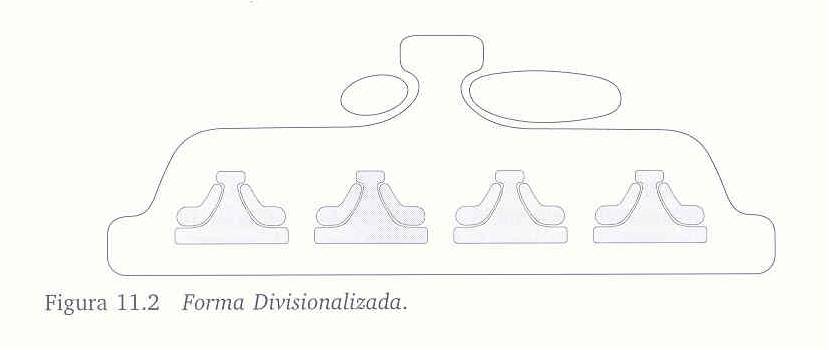 Decisões mais estratégicas:
Alocação de recursos
Gerenciamento do portfólio estratégico: abertura ou fechamento de divisões
Sistema de controle de desempenho – informações diárias sobre vendedores, mecânicos e construtores técnicos para avaliação mensal
Oferecimento de serviços de apoio
Consultoria terceirizada para comparar desempenho dos vendedores com ambiente externo
Serviços de limpeza e segurança
Treinamentos terceirizados
Parte da estrutura mais ampla
Detém as maiores informações operacionais e de desempenho
Responsável por operacionalizar as métricas de desempenho estabelecidas
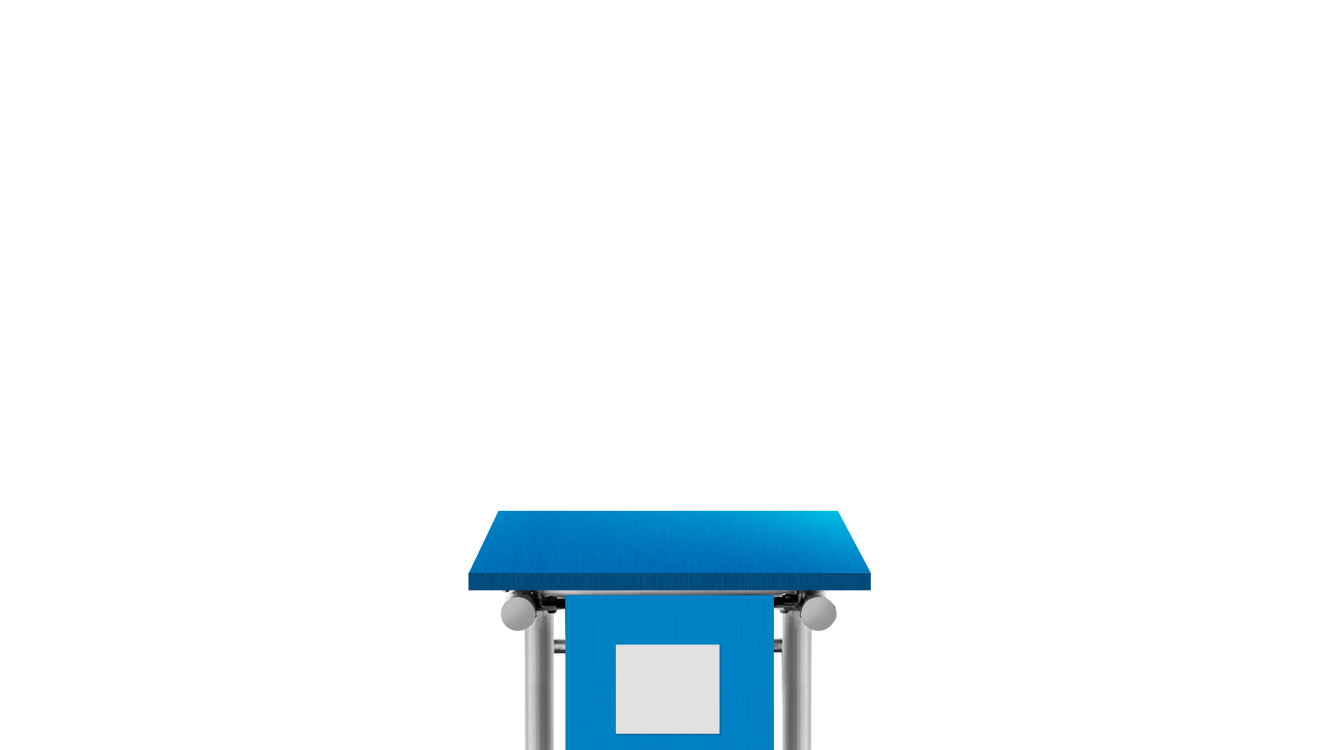 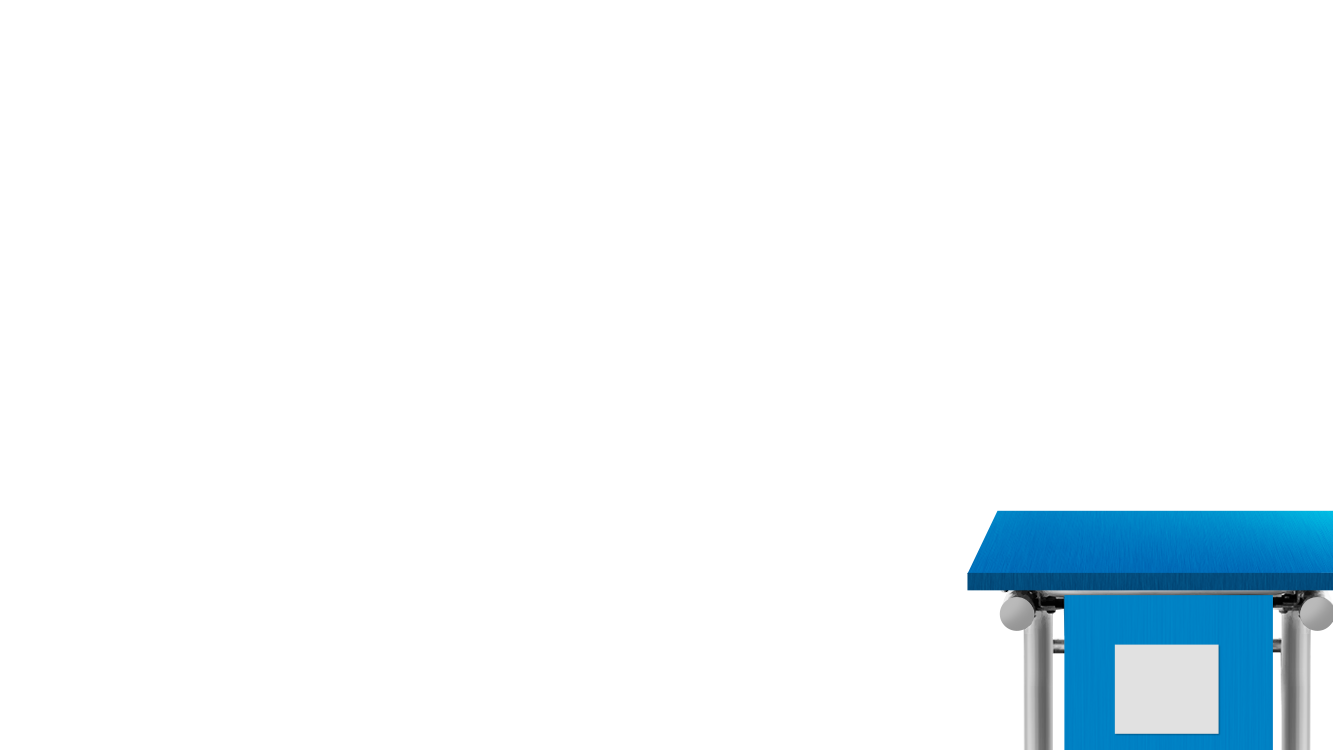 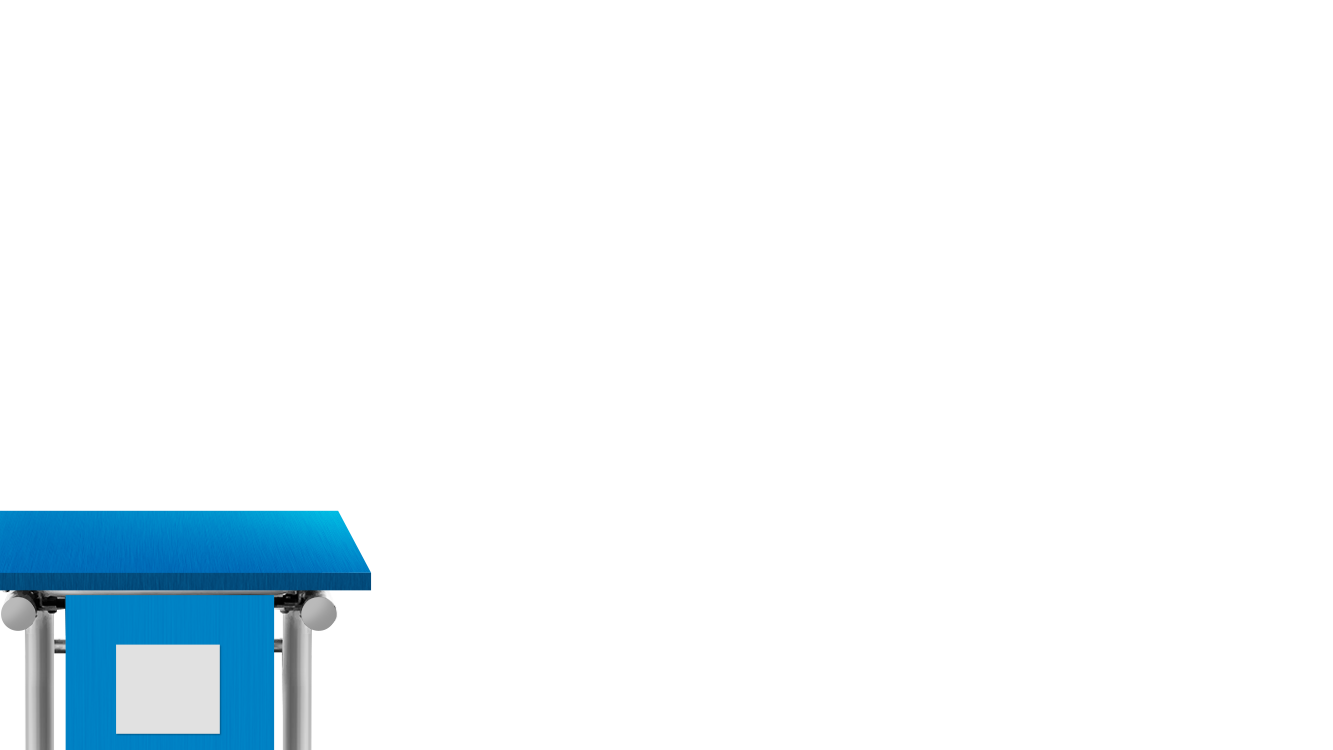 Assessoria de Apoio
Linha Intermediária
Escritório Central
1
2
3
[Speaker Notes: Conte um pouco da história da empresa. Como ela foi criada e quais os principais aspectos que fazem ela ser como é.]
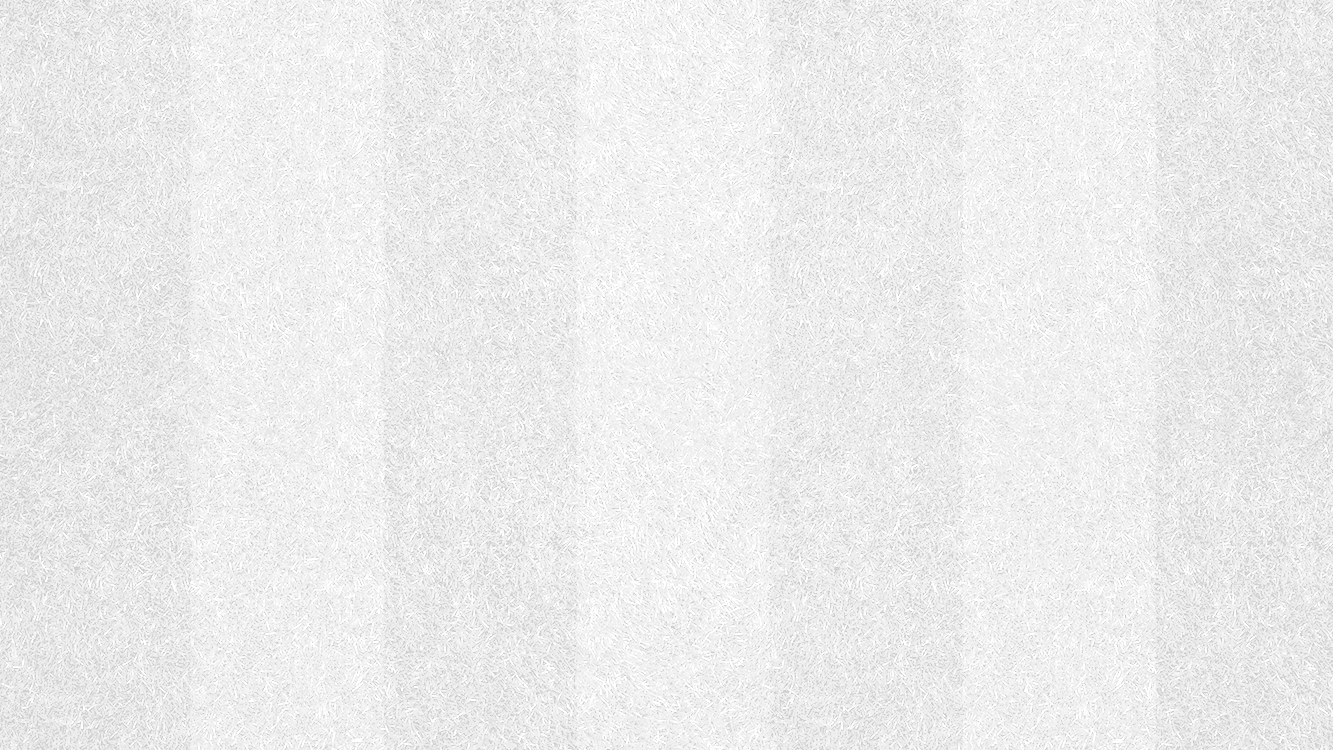 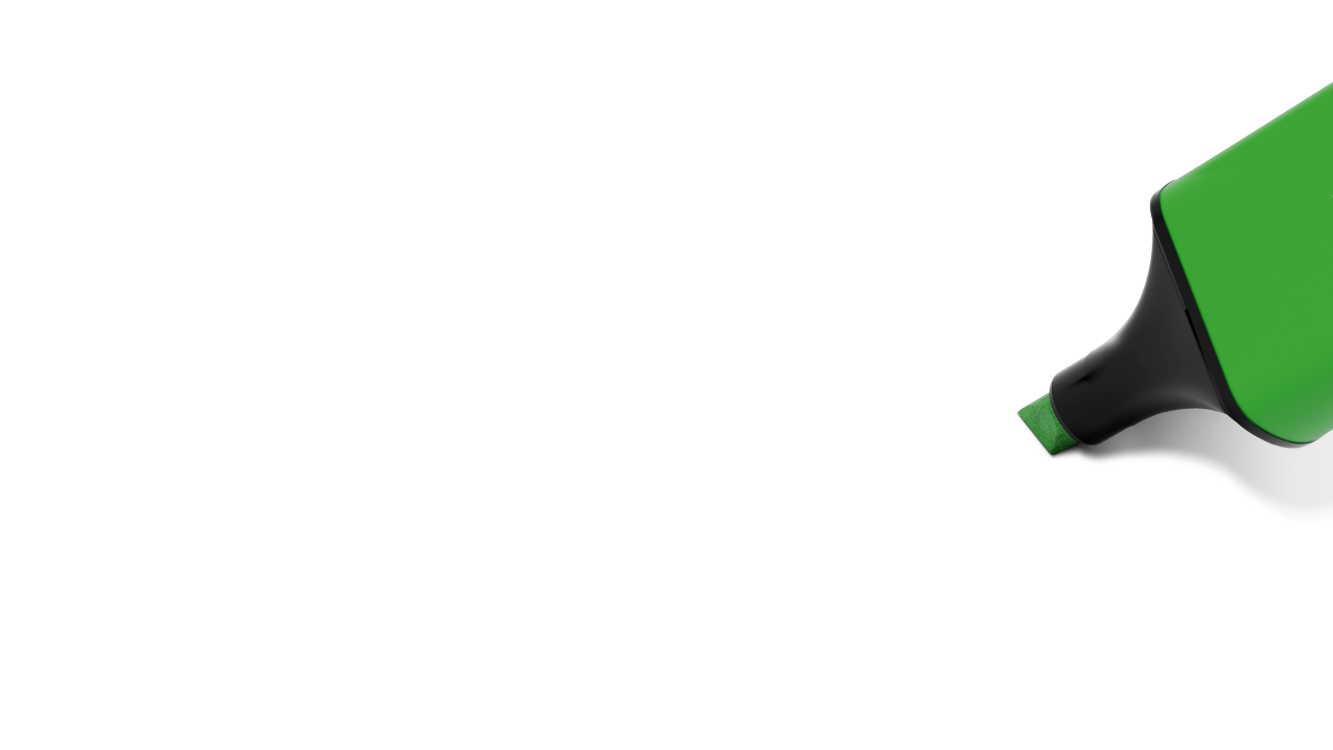 Eficiências e Ineficiências
Eficiência
Ineficiência
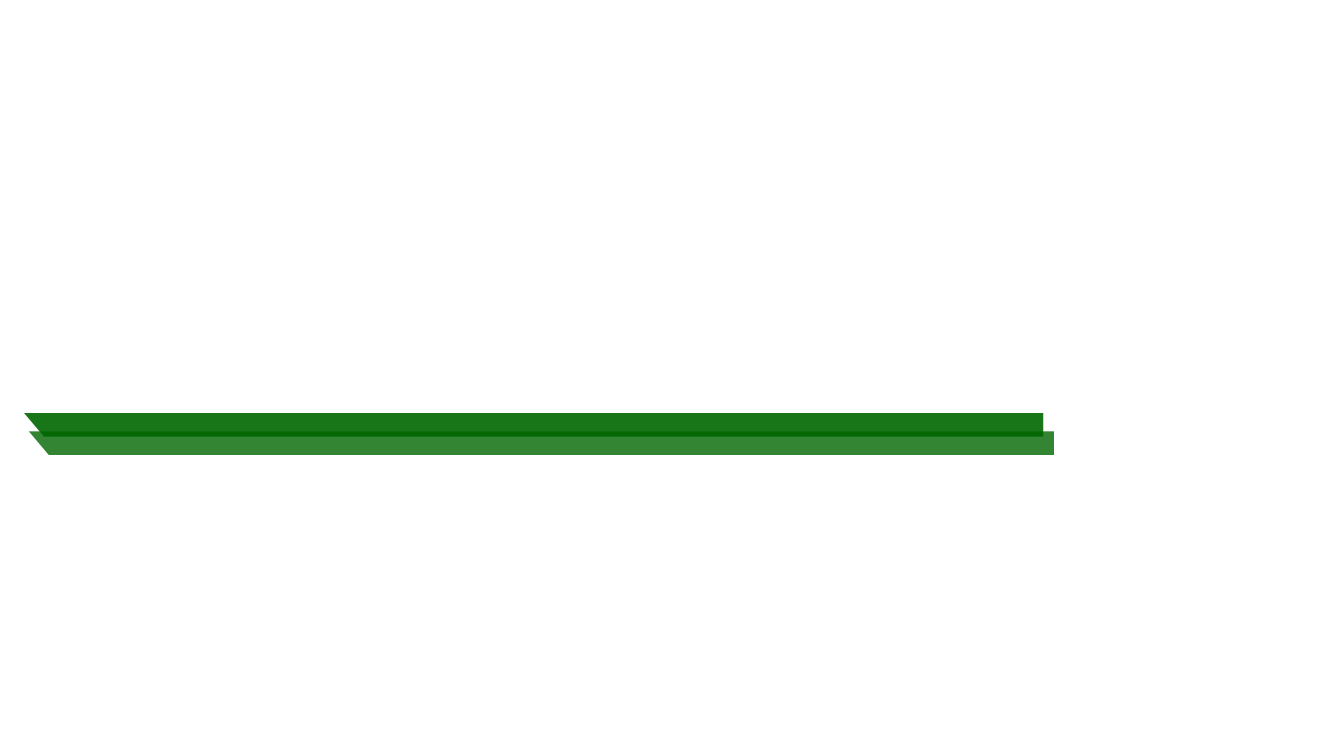 Miopia Operacional

Foco no financeiro em 
     detrimento do humano

Proteção de empresas não vulneráveis 

Não incentivo a inovação
Alocar recursos financeiros

Foco na estratégia

Experiência de mercado

Facilidade em aderir ou 
      subtrair novas unidades
[Speaker Notes: Conte um pouco da história da empresa. Como ela foi criada e quais os principais aspectos que fazem ela ser como é.]
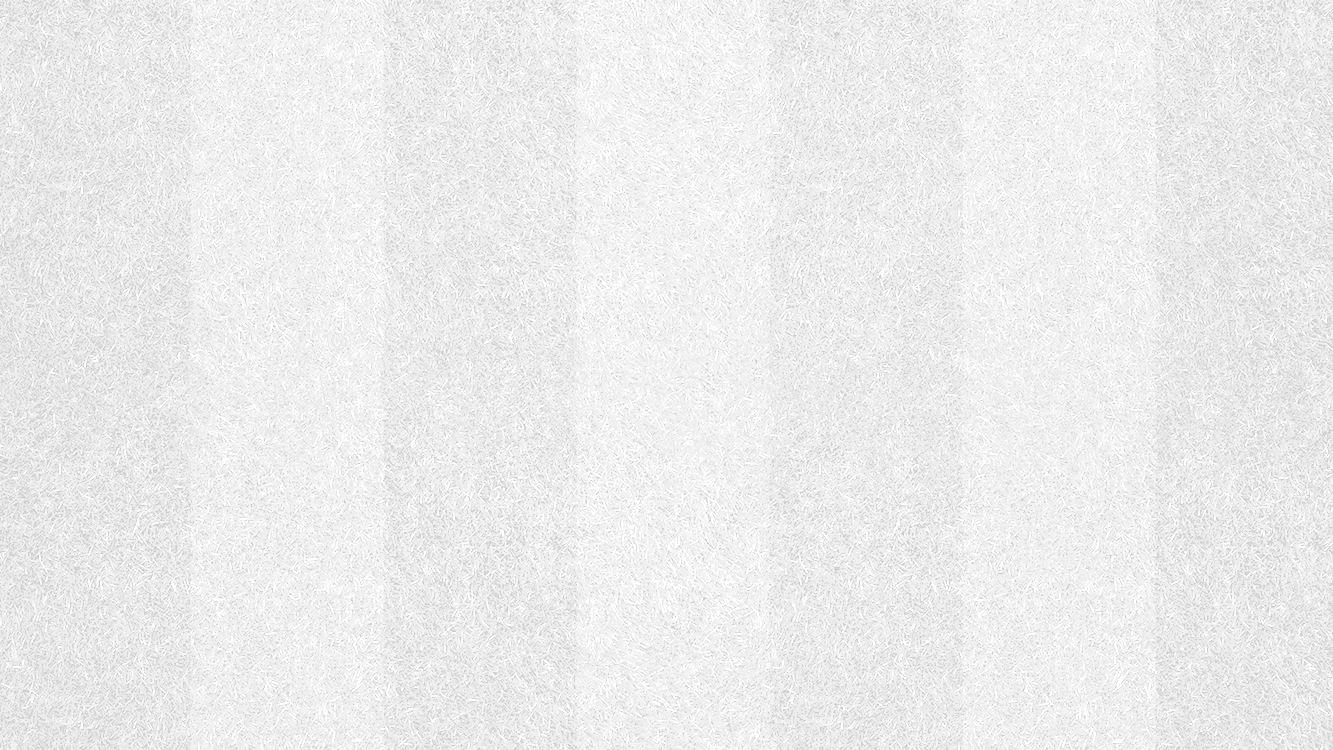 Unidades Semiautônomas
Normas e regras da montadora devem ser seguidas
Sistemas técnicos diferentes
Cada divisão tem autonomia de decidir quantos carros vender qual a margem de lucro a ser atingida
Razões da Forma
Divisionalizada
Padronização dos outputs – padrões e processos estabelecidos pelas montadoras
Parte do núcleo operacional - mecânicos e técnicos funcionam como burocracias mecanizadas
[Speaker Notes: Liste as regras da sua empresa, seja de comportamento, seja de dresscode.]
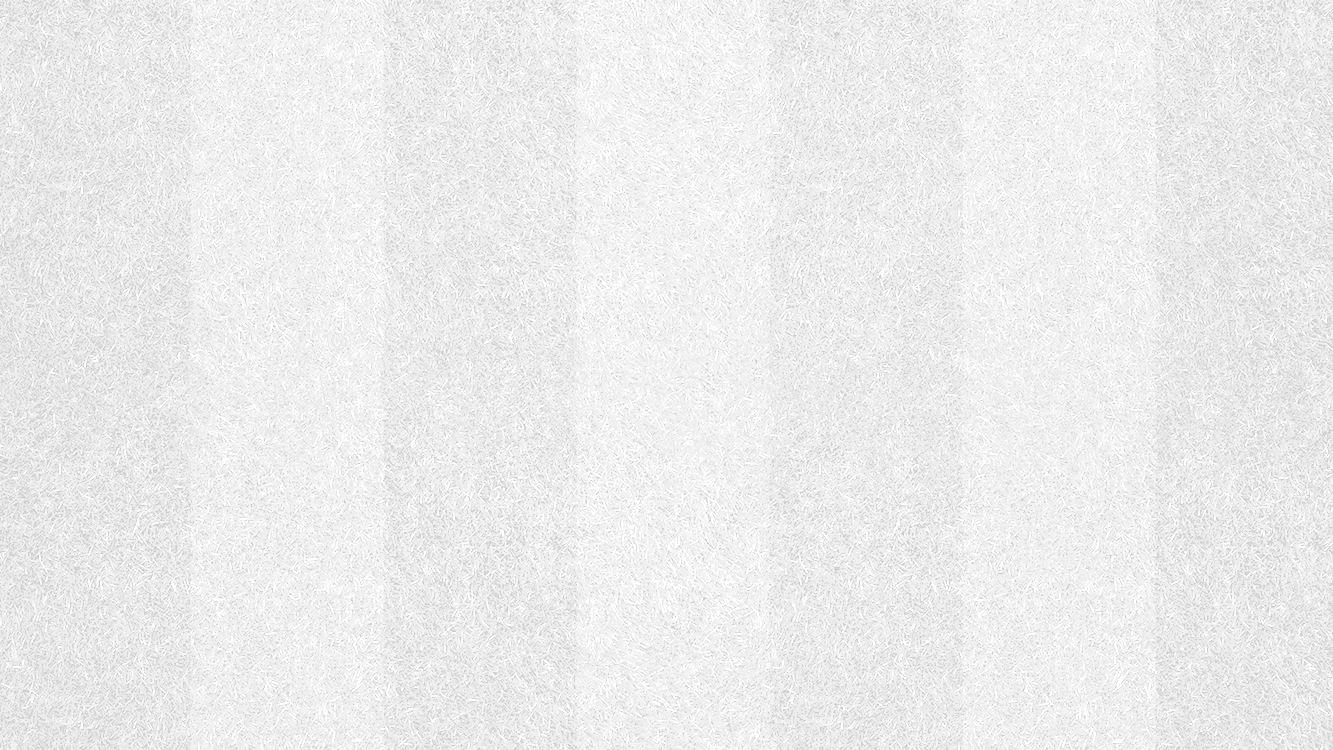 Razões da Forma
Divisionalizada
“Mini gerentes gerais” fazem reuniões com o presidente para desenvolverem perspectivas amplas da organização, discutir e falar sobre assuntos mais estratégicos
Sistema de controle de desempenho por meio de consultorias externas e análises  semanais de dados de planilhas
Cúpula gerencia o portfólio estratégico, composto de produtos e mercados da Santa Emília
Santa Emília enquadra-se no estágio de venda de produtos relacionados na forma divisonalizada
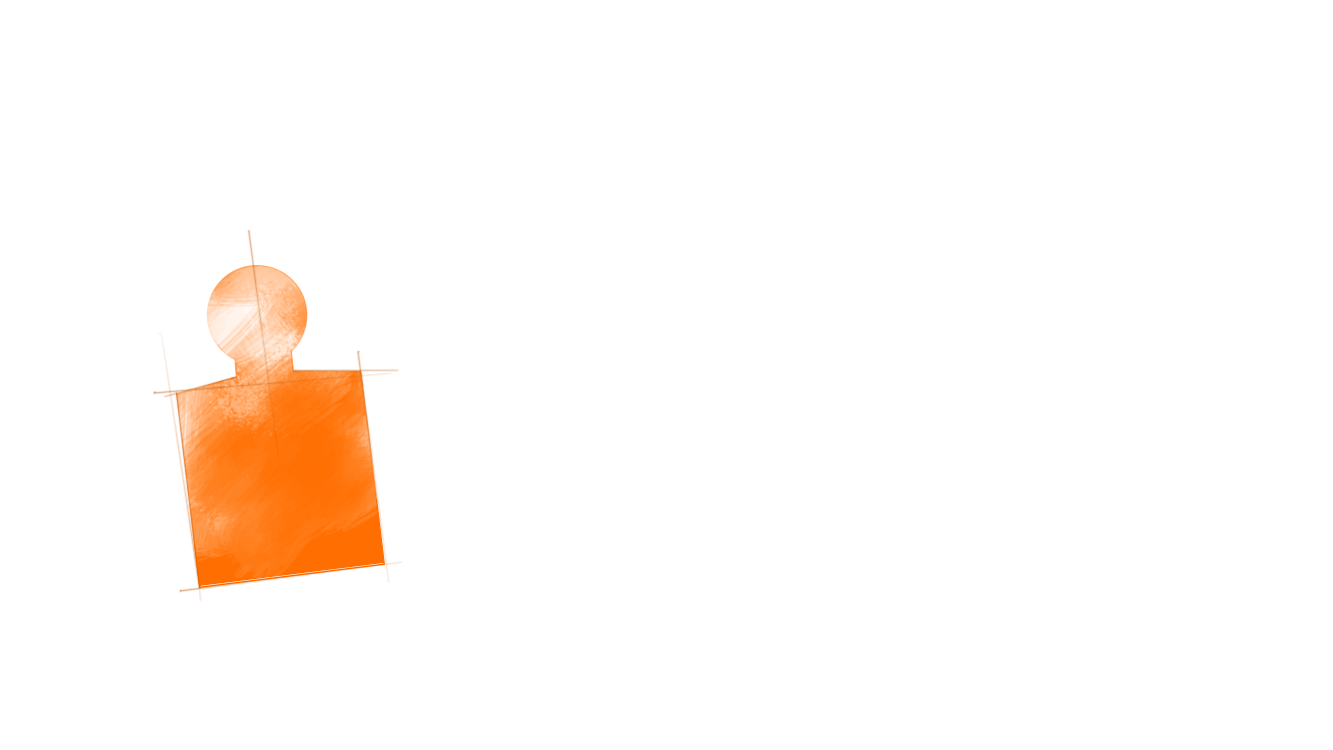 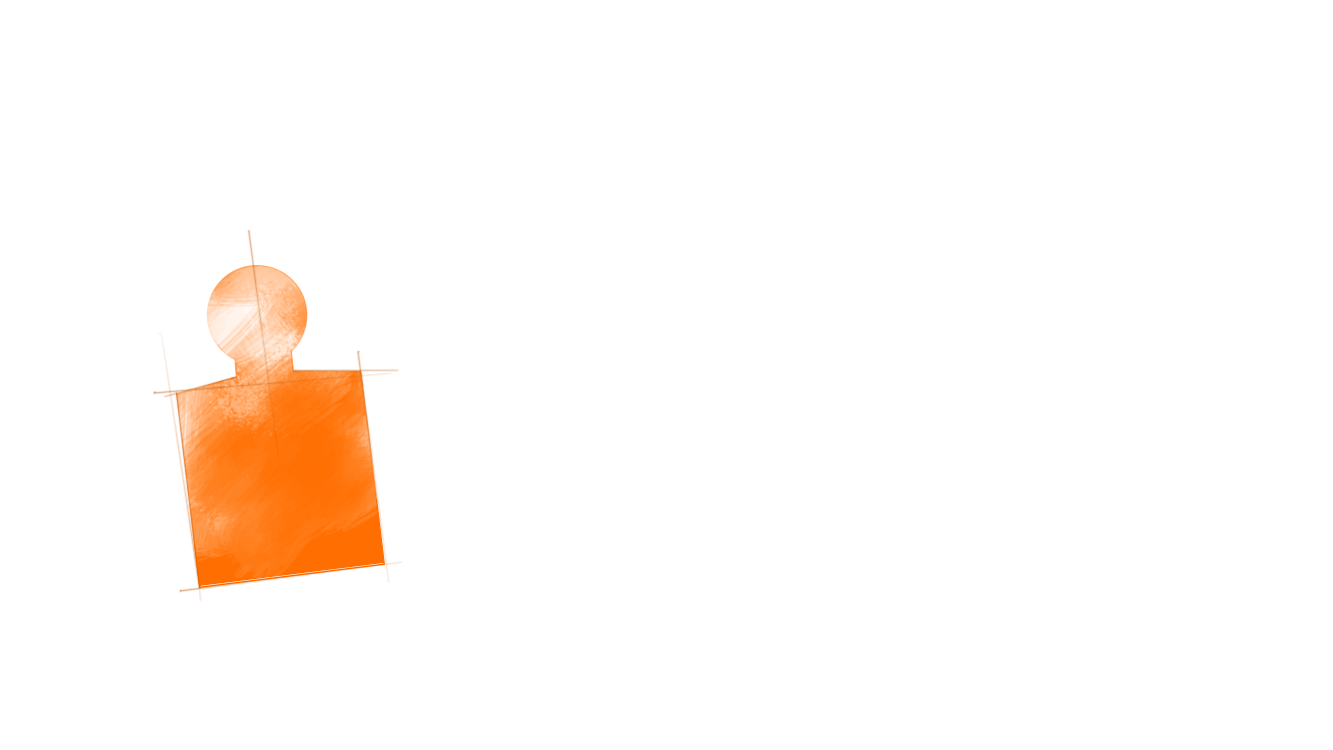 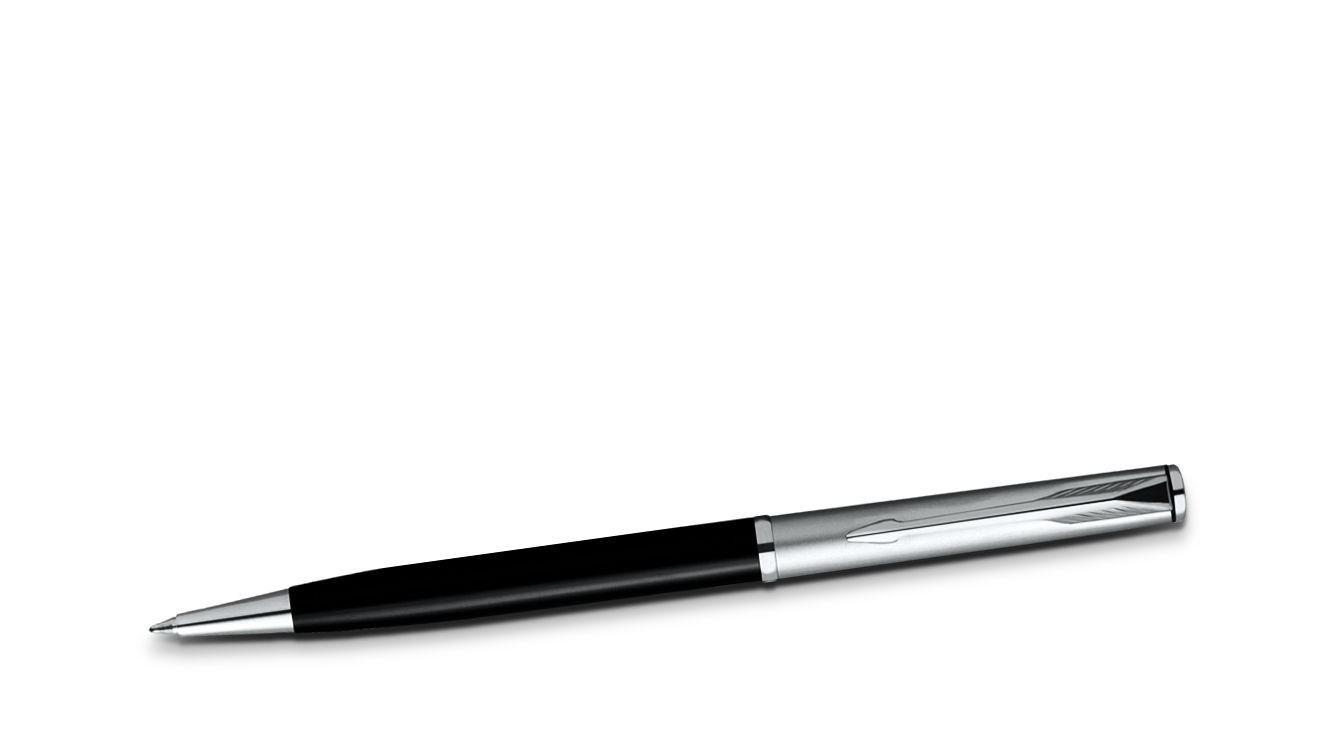 [Speaker Notes: Liste as regras da sua empresa, seja de comportamento, seja de dresscode.]
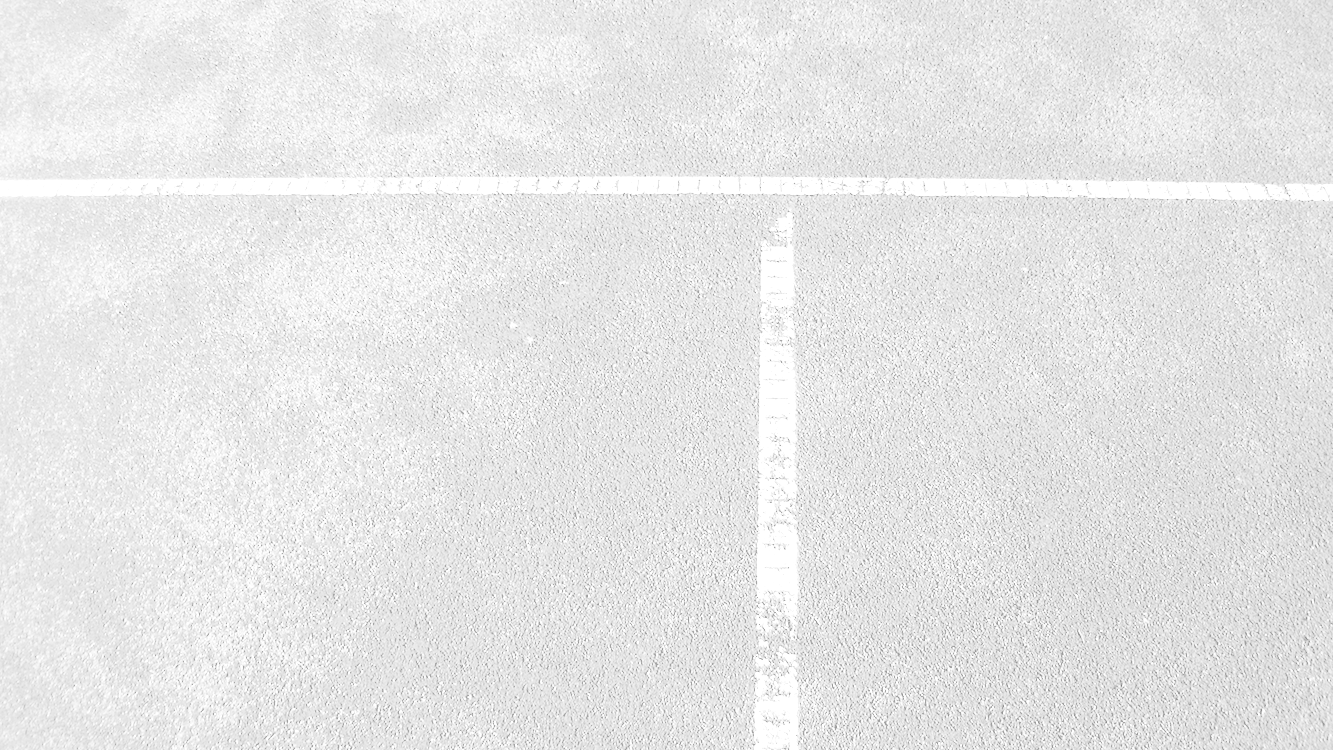 ANÁLISE DAS HIPÓTESES
Empresa teve seu início no setor de serragens, peças e aço
Necessidade de automóveis em Ribeirão Preto
Santa Emília tornou-se altamente experiente no setor de automóveis e com um comportamento formalizado
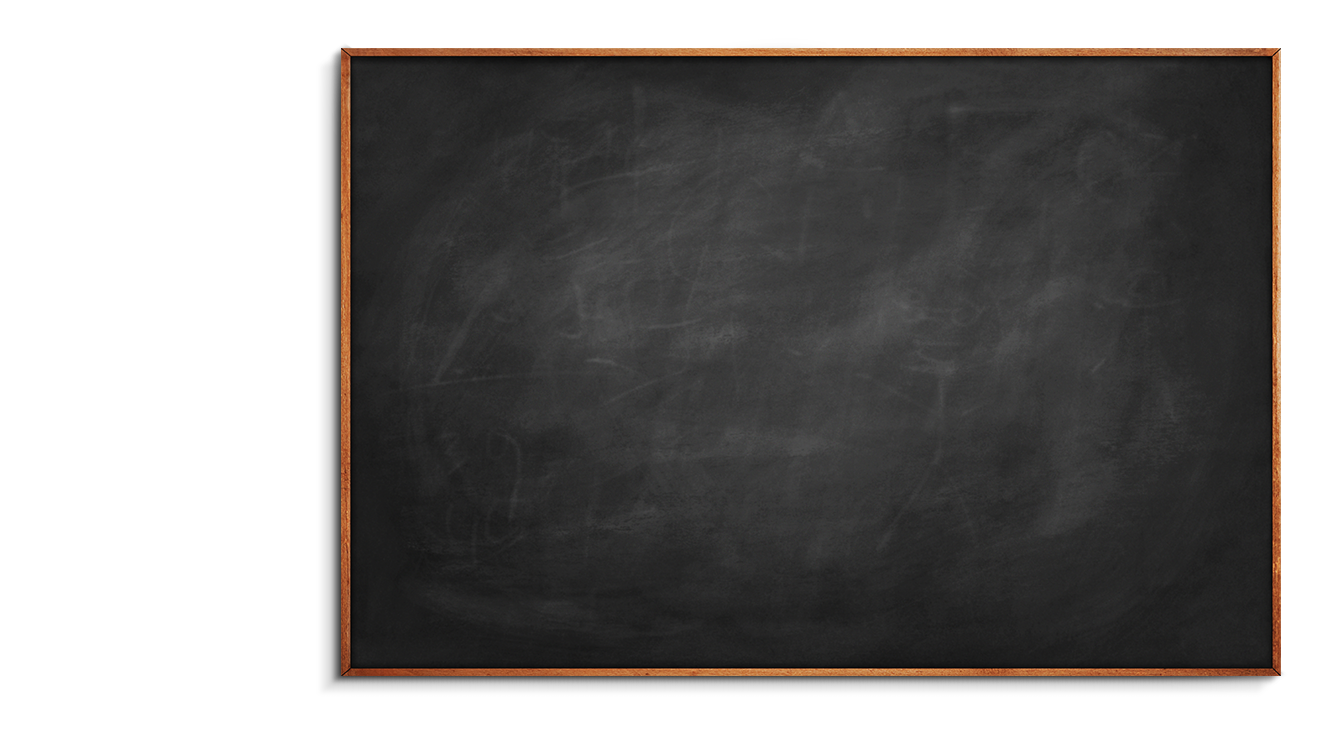 Hipótese 1
“Quanto mais antiga a organização, mais formalizado é seu comportamento”
[Speaker Notes: É importante que o colaborador saiba como serão os primeiros dias dentro da empresa. Utilize este slide para passar a agenda.]
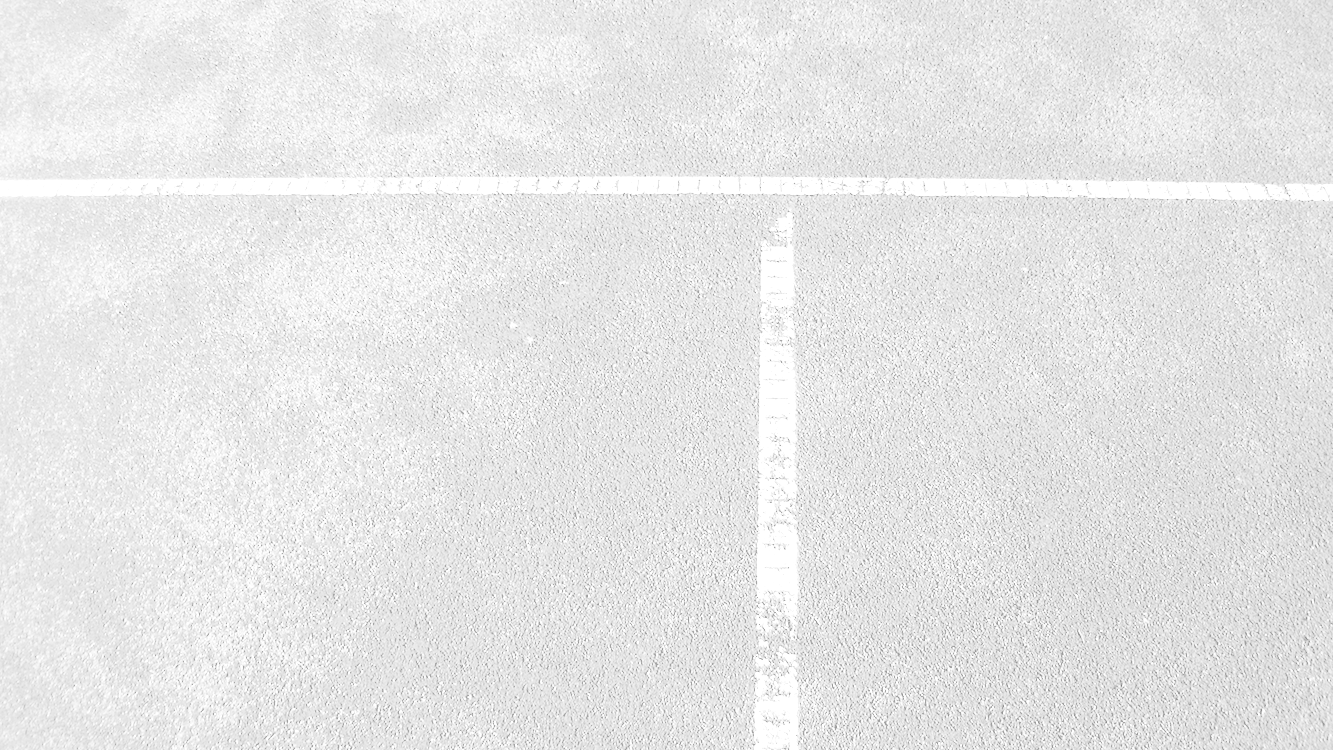 ANÁLISE DAS HIPÓTESES
Estrutura de concessionária
Segue a padronização das montadoras
Não é possível padronizar habilidade dos vendedores
Divisionalização da empresa e mecanização da unidade
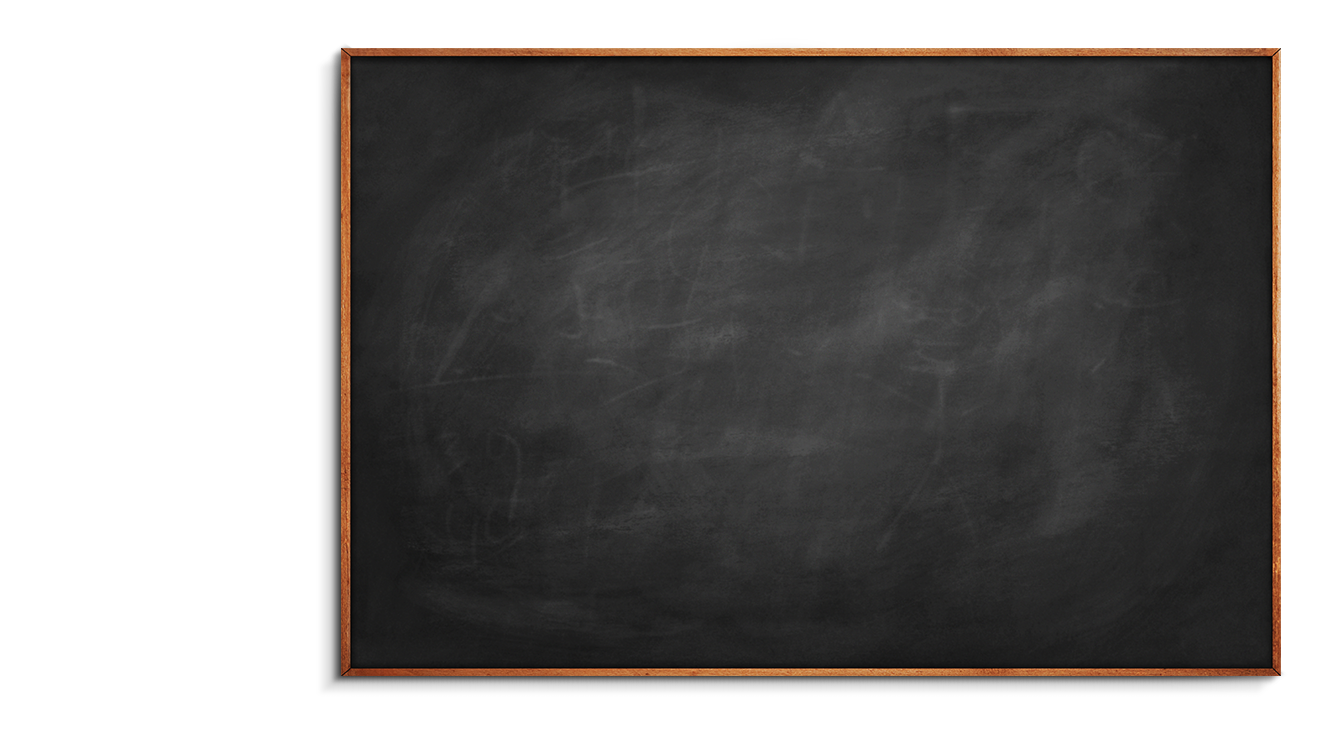 Hipótese 2
“A estrutura reflete a época da origem do setor”
[Speaker Notes: É importante que o colaborador saiba como serão os primeiros dias dentro da empresa. Utilize este slide para passar a agenda.]
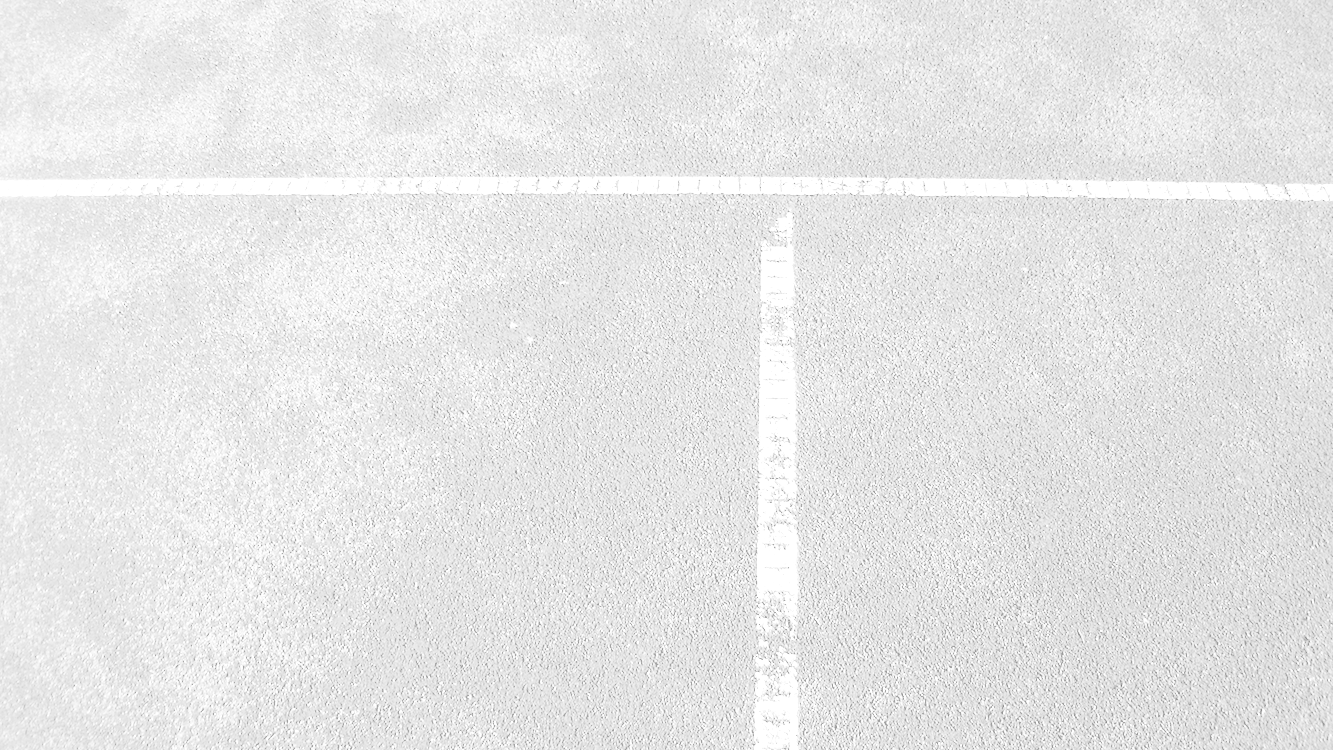 ANÁLISE DAS HIPÓTESES
Estrutura altamente elaborada 
Possui cinco divisões e nove lojas
Quanto mais diversificação, maior necessidade de administração 
É necessário que a Santa Emília tenha um componente administrativo muito desenvolvido para gerenciar cada extensão
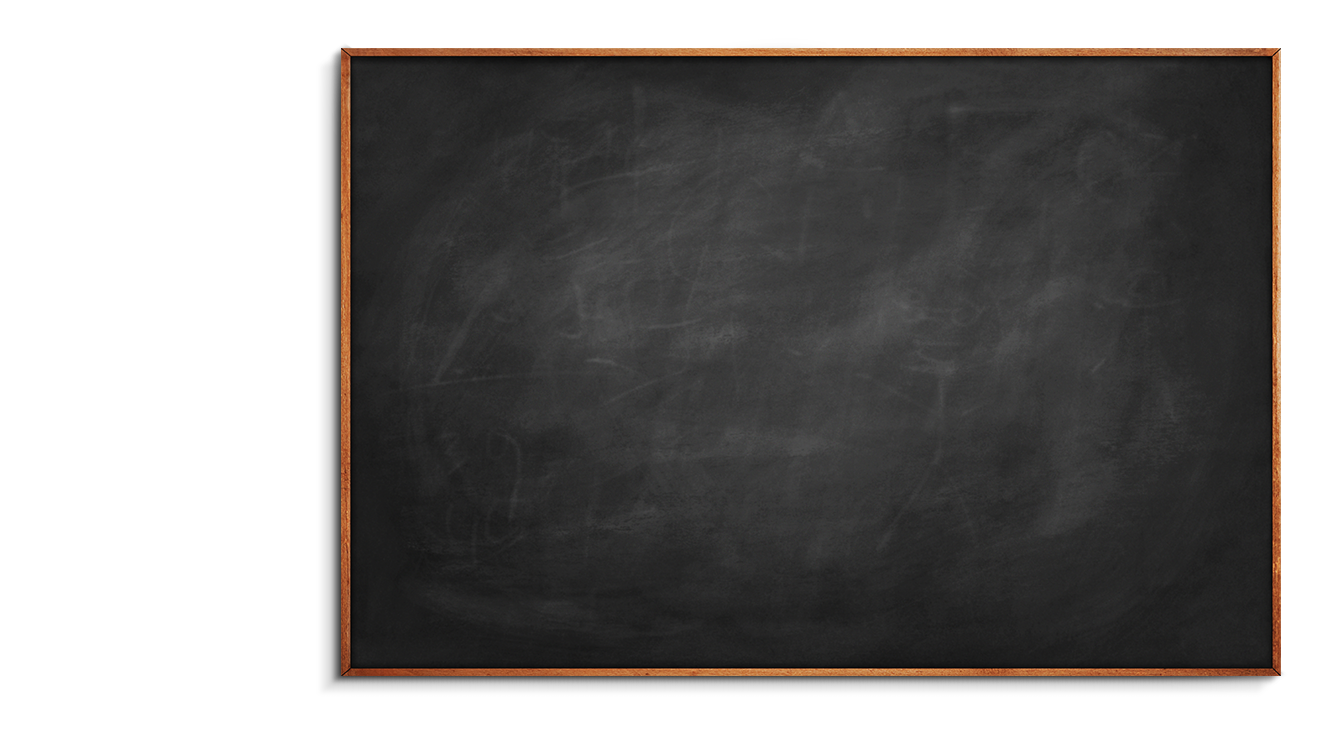 Hipótese 3
“Quanto maior a organização, mais elaborada é sua estrutura – isto é, quanto mais especializadas suas tarefas, mais diferenciadas suas unidades e mais desenvolvido seu componente  administrativo”
[Speaker Notes: É importante que o colaborador saiba como serão os primeiros dias dentro da empresa. Utilize este slide para passar a agenda.]
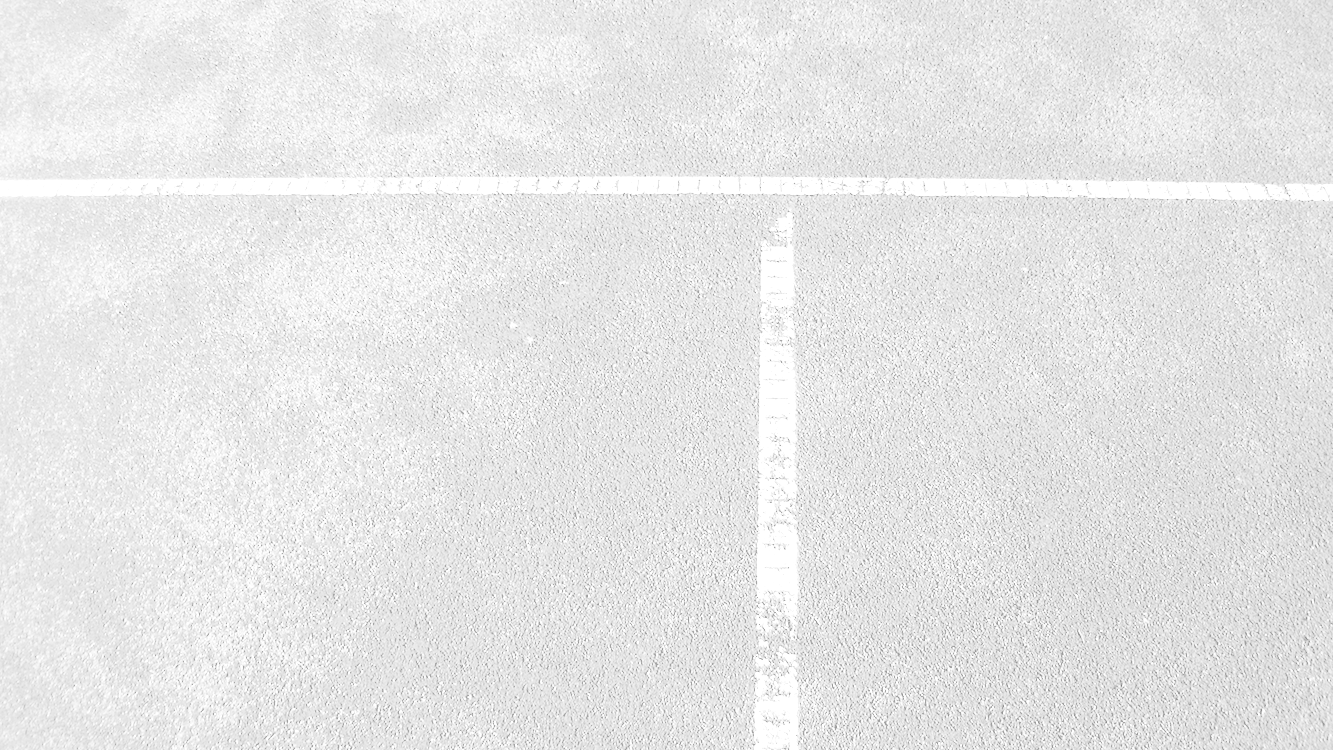 ANÁLISE DAS HIPÓTESES
A empresa cresce e sente necessidade de ampliar seu portfólio
Compra de mais unidades e comercialização de outras marcas
Potencializar as vendas de cada divisão 
Toyota : 2 lojas
Volkswagem : 4 lojas
Renault : 3 lojas
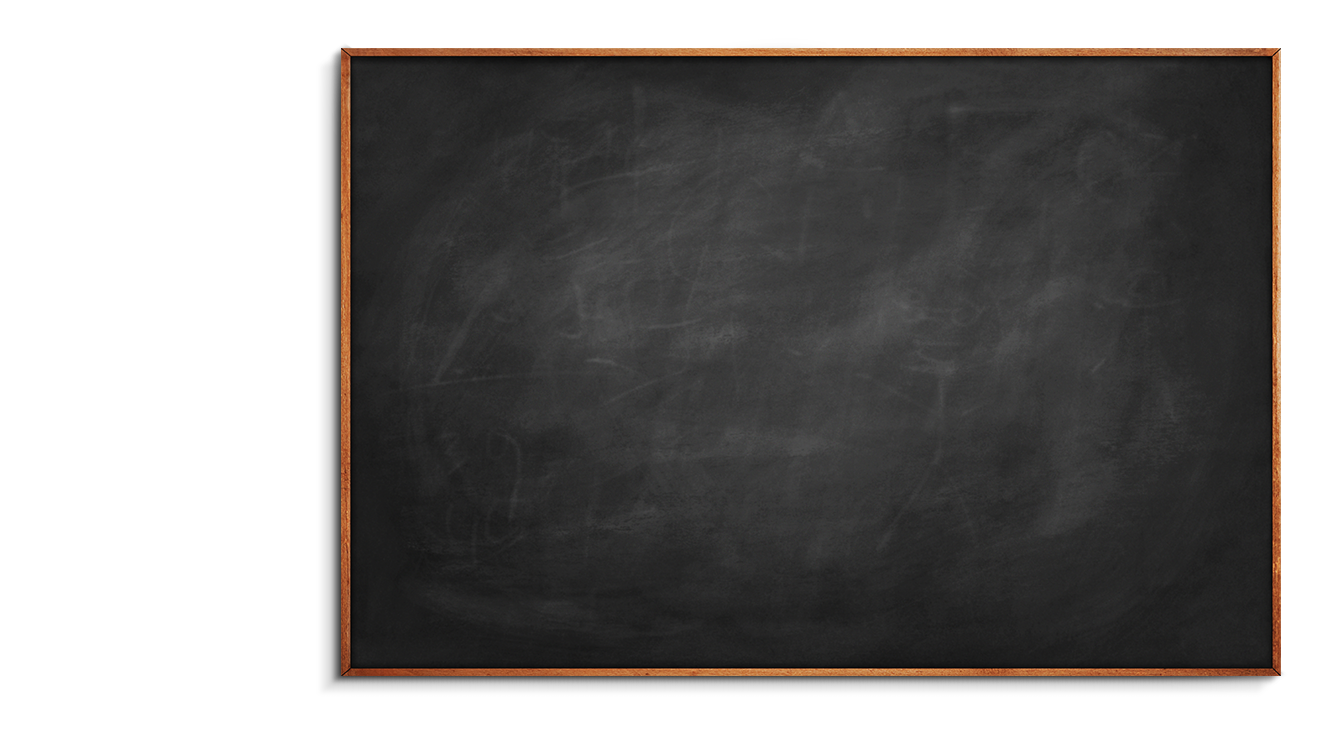 Hipótese 4
“Quanto maior a organização, maior o tamanho médio de suas unidades”
[Speaker Notes: É importante que o colaborador saiba como serão os primeiros dias dentro da empresa. Utilize este slide para passar a agenda.]
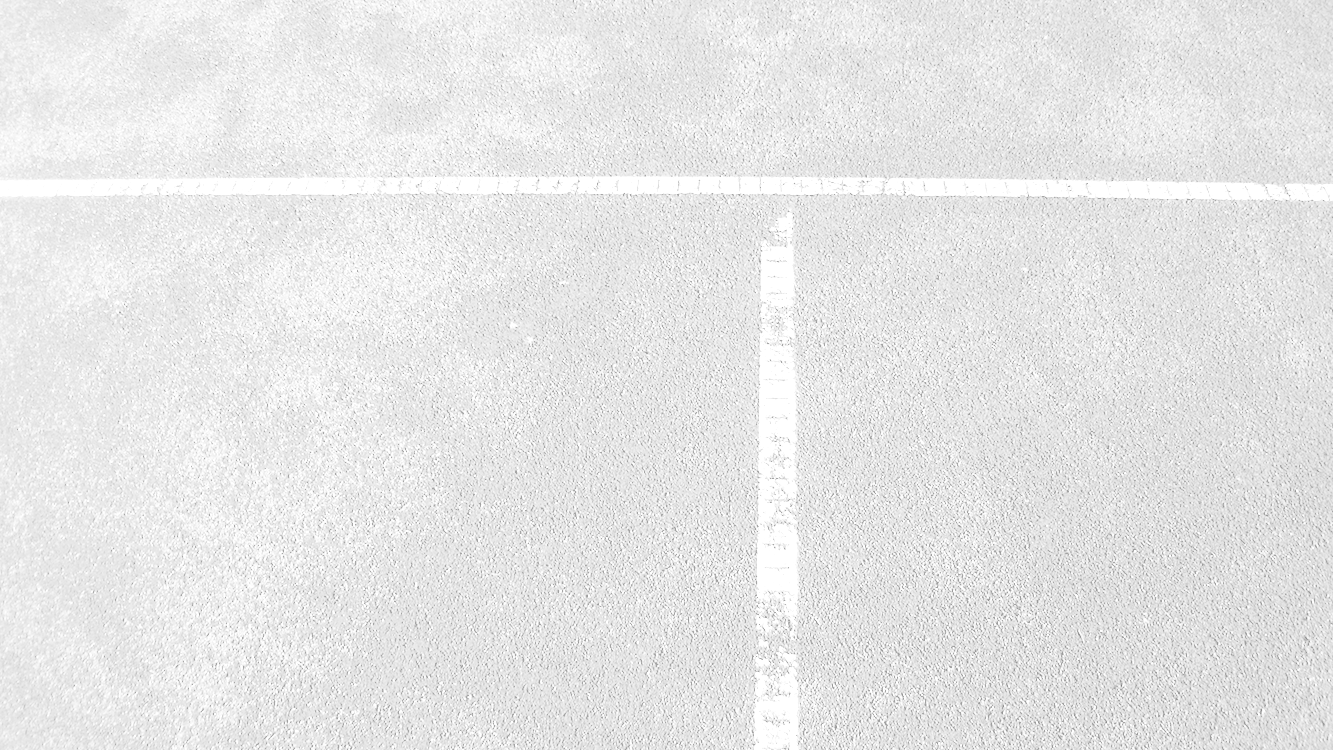 ANÁLISE DAS HIPÓTESES
Comportamentos repetitivos são formalizados
A Santa Emília segue o padrão das montadoras de automóvel
Para lidar com as montadoras e com as 9 lojas é preciso formalização
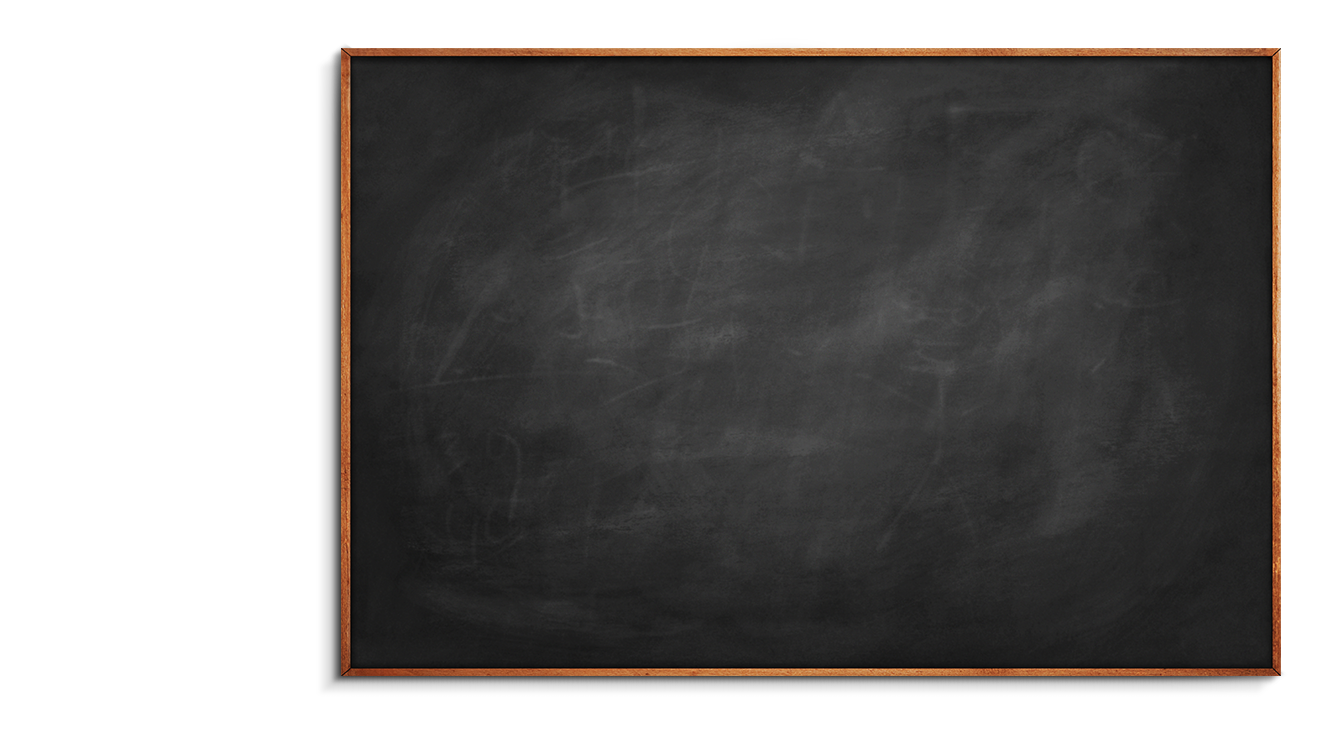 Hipótese 5
“Quanto maior a organização, mais formalizado será seu comportamento”
[Speaker Notes: É importante que o colaborador saiba como serão os primeiros dias dentro da empresa. Utilize este slide para passar a agenda.]
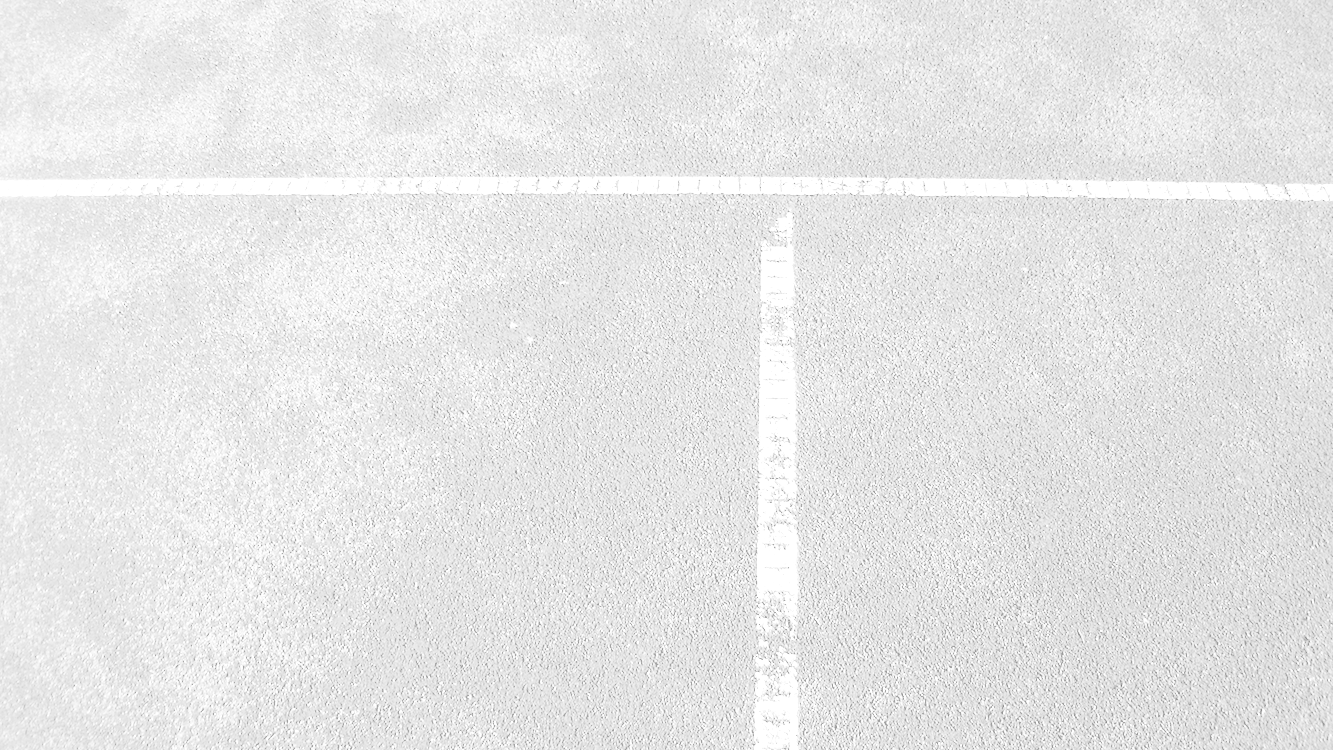 ANÁLISE DAS HIPÓTESES
Operacional dividido em vendedores e técnicos
Maior burocracia e formalização do trabalho dos técnicos (rotineiro)
Vendedores  passam por treinamentos mas a venda nunca é igual
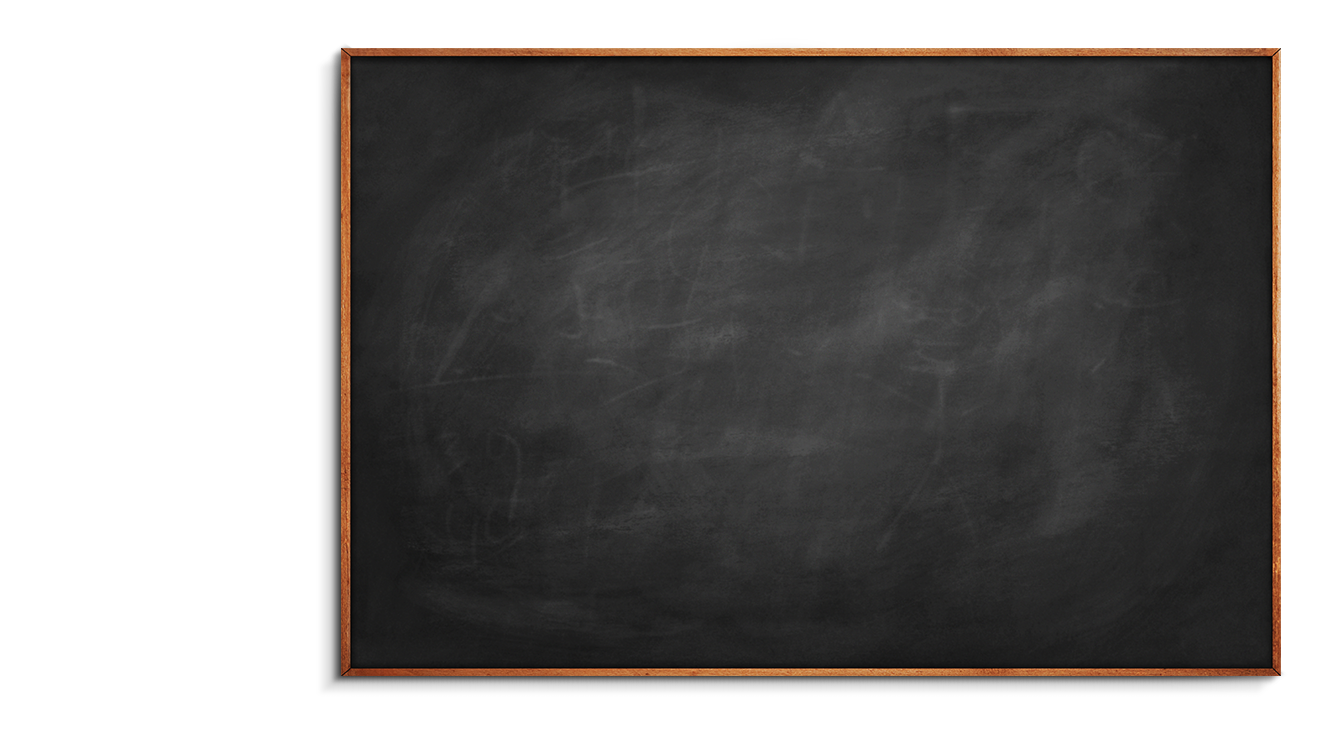 Hipótese 6
“Quanto mais regular o sistema técnico, mais formalizado o trabalho operacional e mais burocrática a estrutura do núcleo operacional”
[Speaker Notes: É importante que o colaborador saiba como serão os primeiros dias dentro da empresa. Utilize este slide para passar a agenda.]
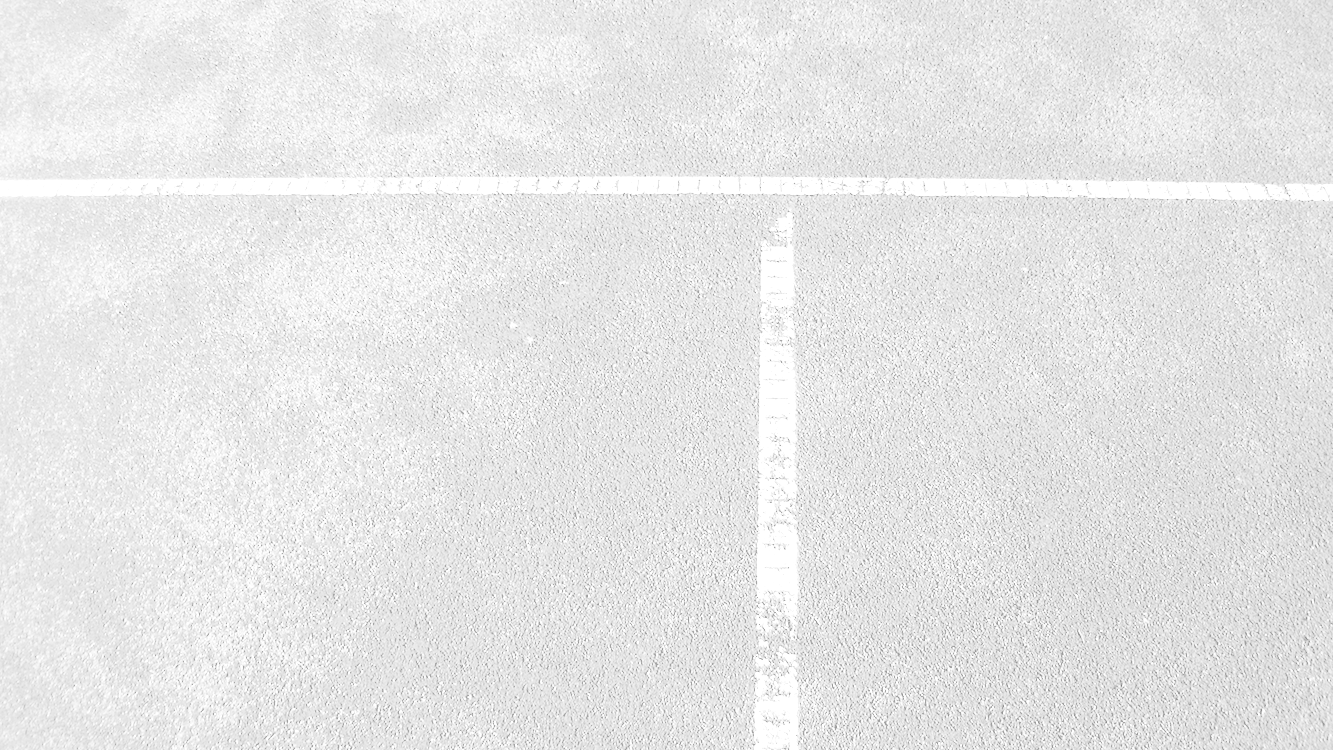 ANÁLISE DAS HIPÓTESES
Na Santa Emília o trabalho dos técnicos  não é complexo. 
Os vendedores recebem treinamento mas possuem liberdade para agir na hora da venda. 
Conclusão: não há necessidade de instrumentos de religação.
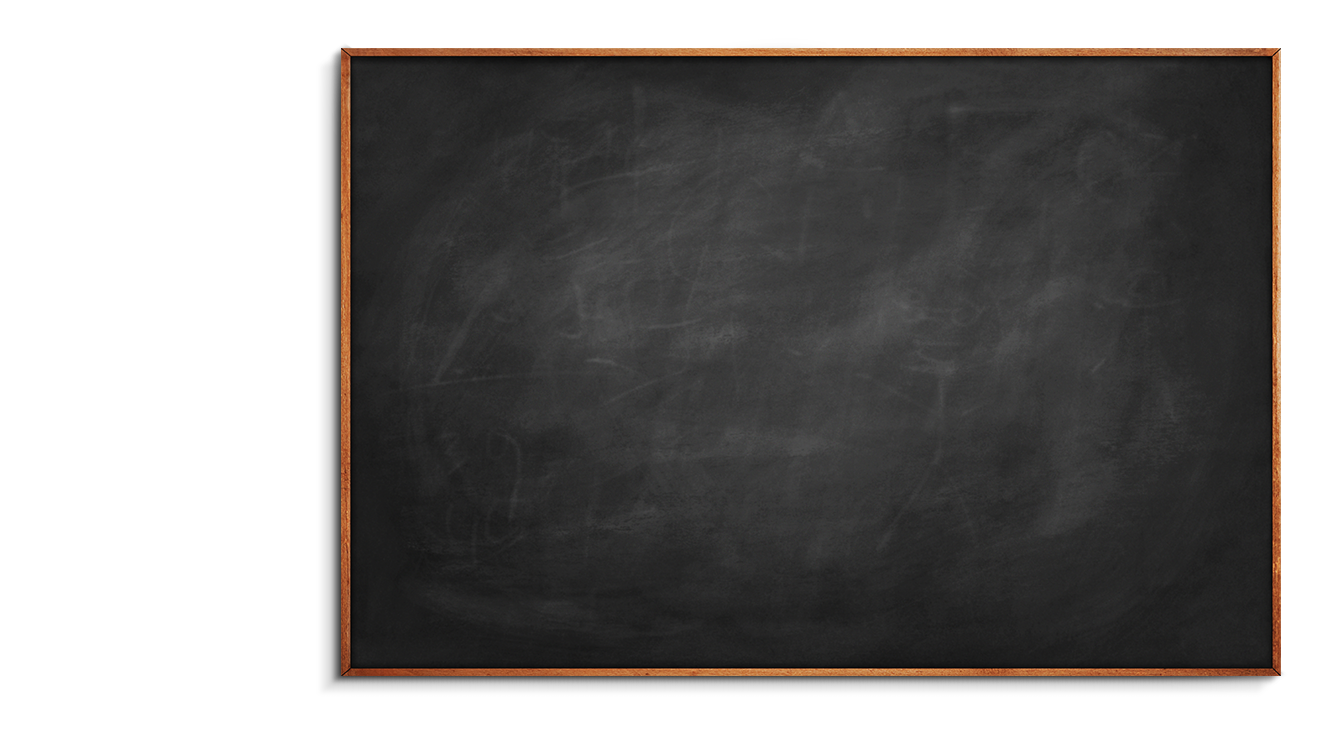 Hipótese 7
Quanto mais sofisticado (difícil de entender) o sistema técnico, mais elaborada a estrutura não operacional – especificamente, quanto mais ampla e mais profissional a assessoria de apoio, maior a descentralização  seletiva (dessa assessoria) e maior o uso dos instrumentos de religação (para coordenar o trabalho dessa assessoria).”
[Speaker Notes: É importante que o colaborador saiba como serão os primeiros dias dentro da empresa. Utilize este slide para passar a agenda.]
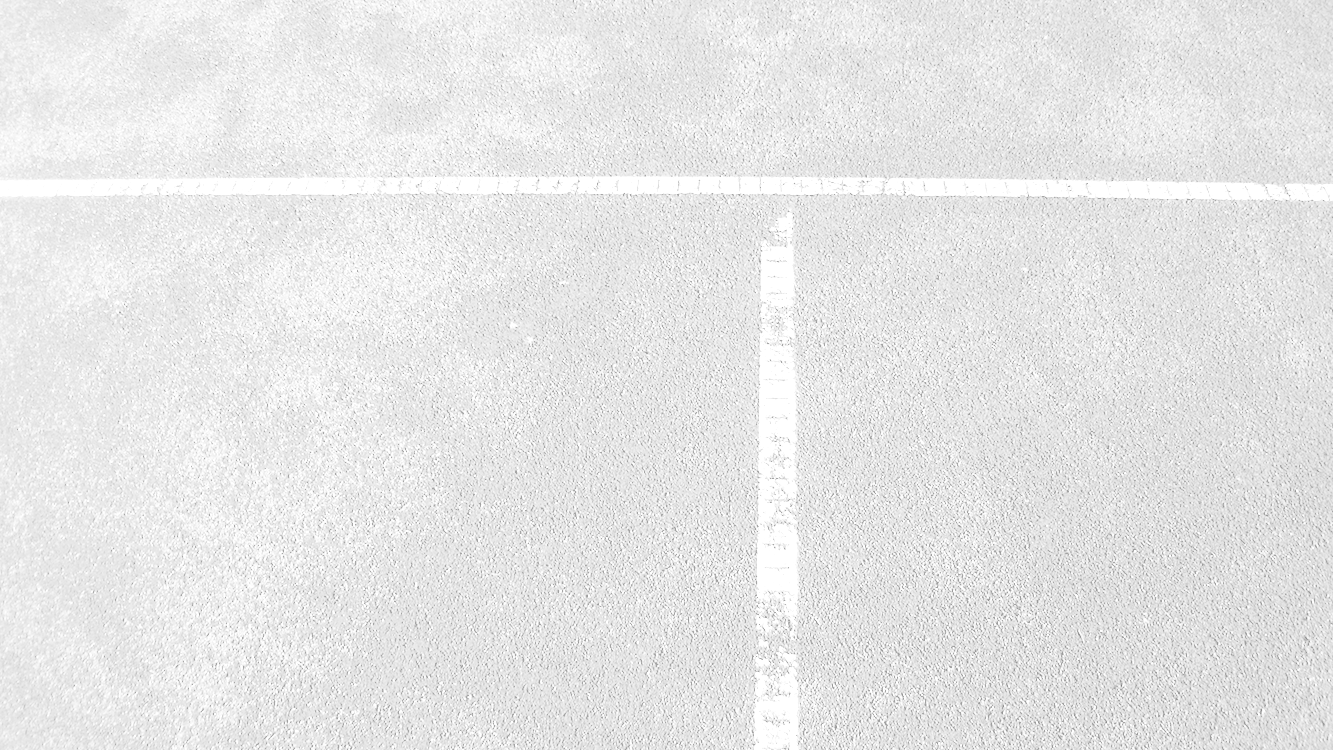 ANÁLISE DAS HIPÓTESES
Não enxergamos muitos fatos orgânicos na estrutura Santa Emília. 
É preciso seguir padrões das montadoras.
Trabalho dos técnicos é rotineiro 
Vendedores possuem treinamento mas possuem liberdade para vender
Resquícios de estrutura orgânica nos vendedores
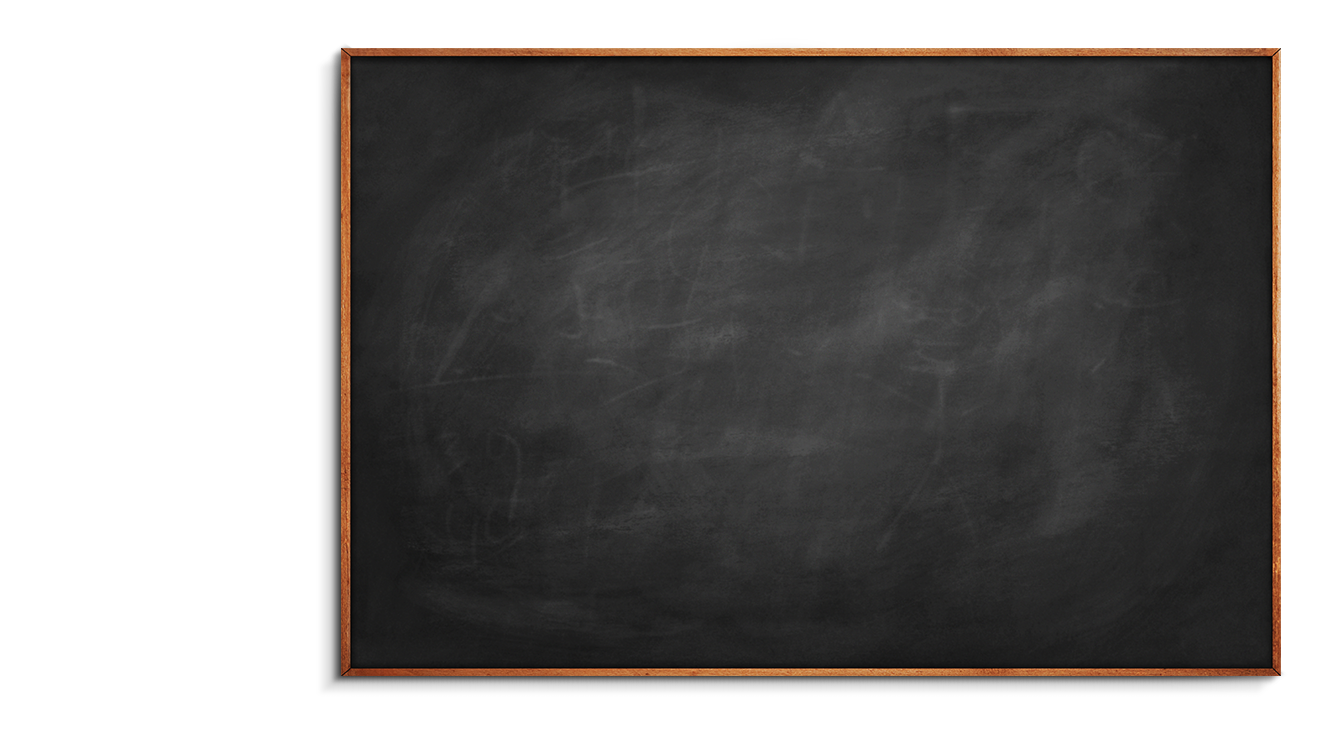 Hipótese 8
“A automação do núcleo operacional transforma uma estrutura administrativa burocrática em uma estrutura orgânica”
[Speaker Notes: É importante que o colaborador saiba como serão os primeiros dias dentro da empresa. Utilize este slide para passar a agenda.]
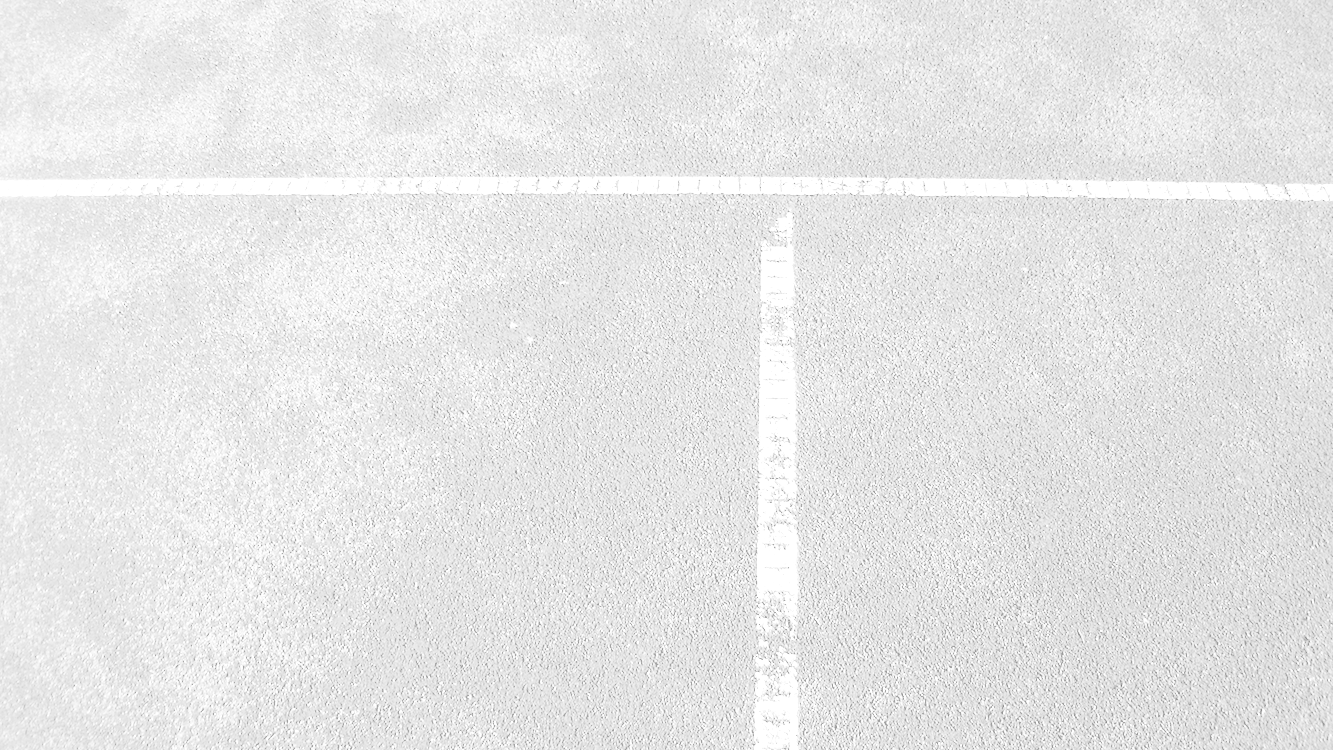 ANÁLISE DAS HIPÓTESES
Estrutura divisionalizada está em um ambiente equilibrado (não muito dinâmico e nem muito complexo)
A estrutura não tende a ser orgânica 
Segue padrões das montadoras
Unidades seguem estrutura de burocracia mecanizada.
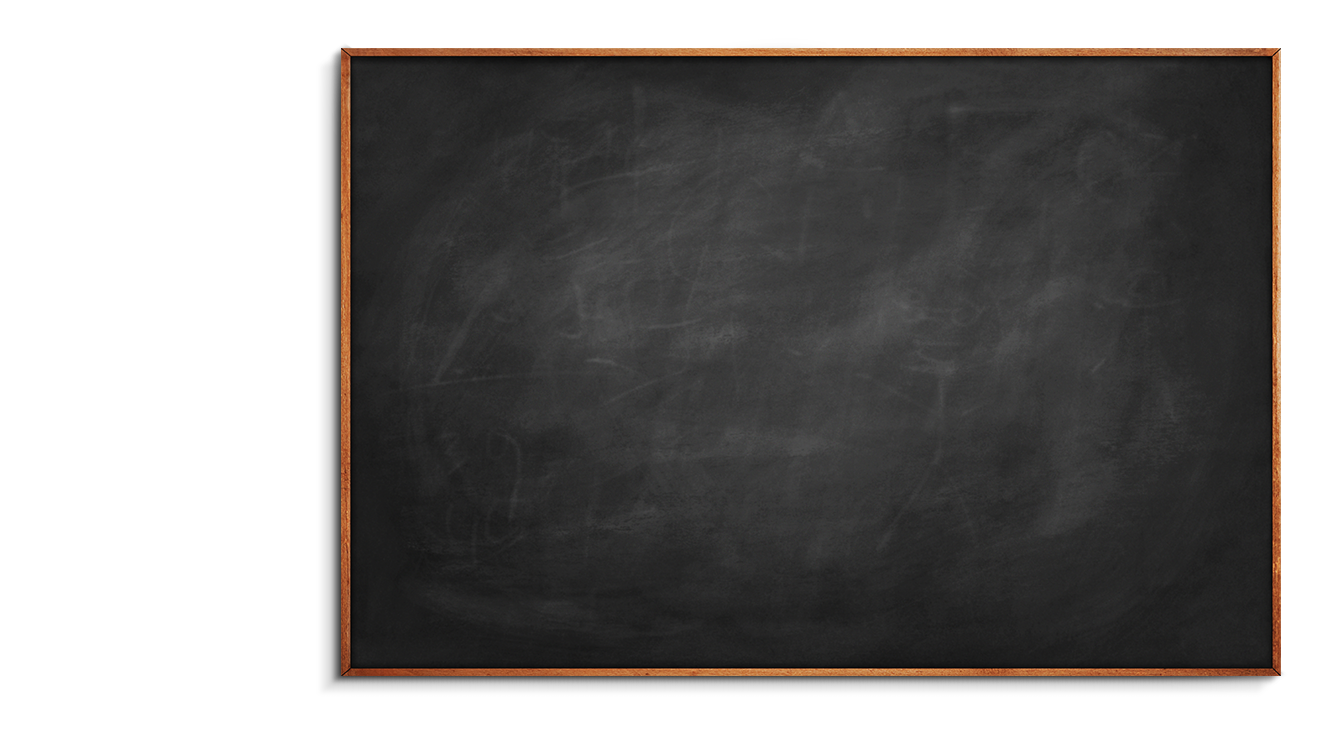 Hipótese 9
“Quanto mais dinâmico o ambiente, mais orgânica a estrutura”
[Speaker Notes: É importante que o colaborador saiba como serão os primeiros dias dentro da empresa. Utilize este slide para passar a agenda.]
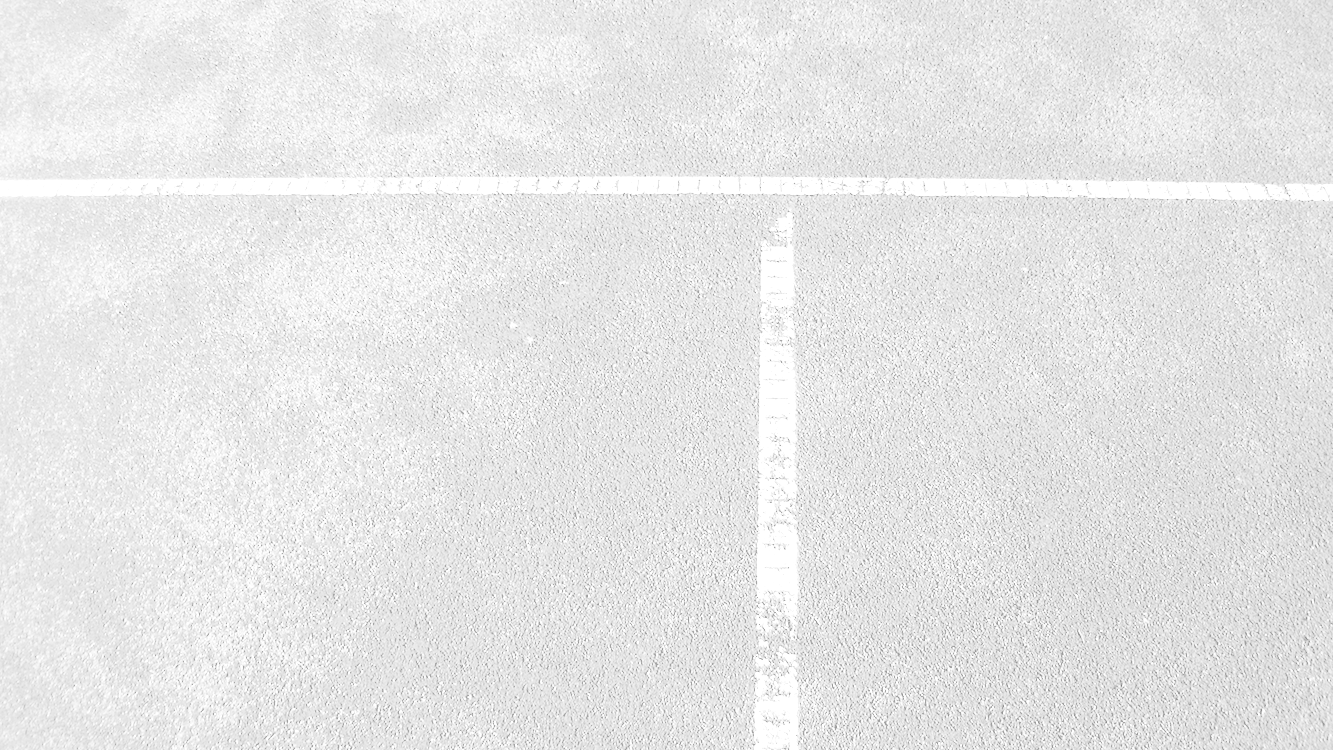 ANÁLISE DAS HIPÓTESES
Estrutura divisionalizada é descentralizada como um todo
Unidades seguem o padrão da Burocracia Mecanizada
Complexidade devido a concorrência e a crise
Decisões concentradas nos diretores das unidades e no presidente
Padrões das montadoras
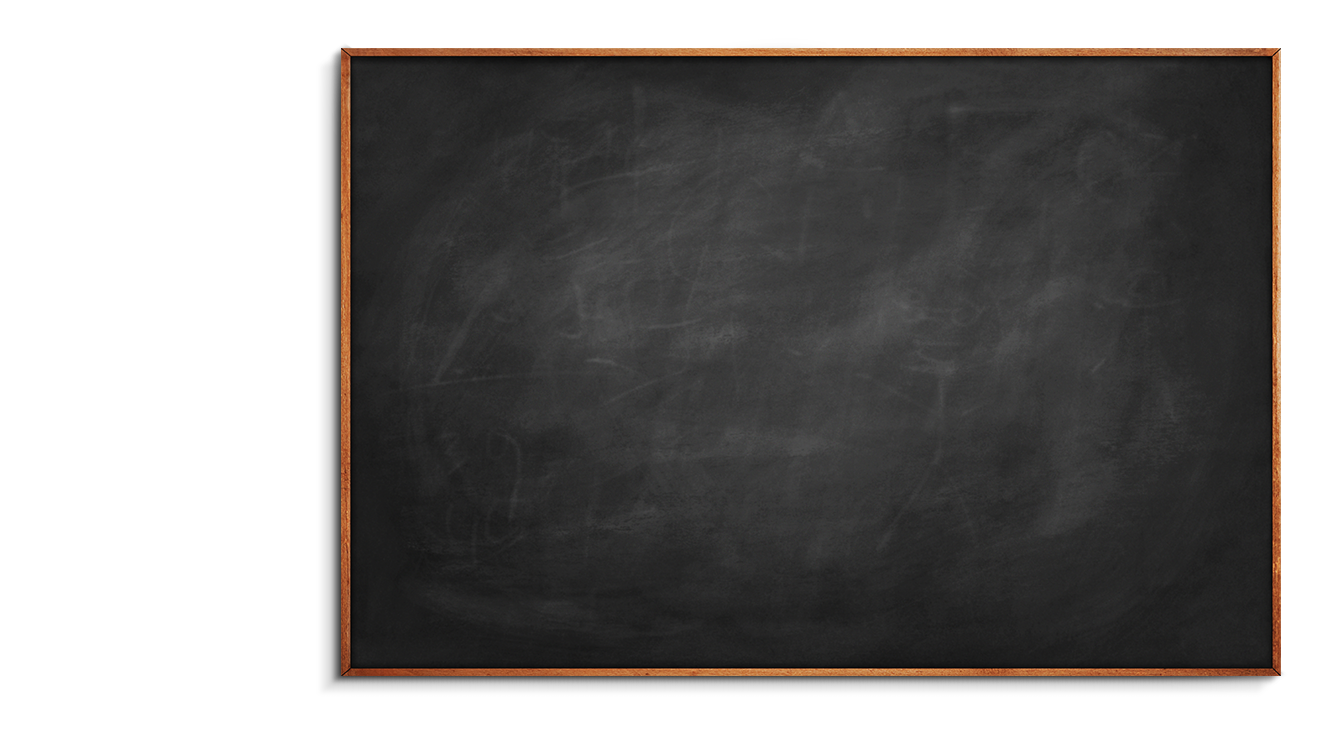 Hipótese 10
“Quanto mais complexo o ambiente, mais descentralizada a estrutura”
[Speaker Notes: É importante que o colaborador saiba como serão os primeiros dias dentro da empresa. Utilize este slide para passar a agenda.]
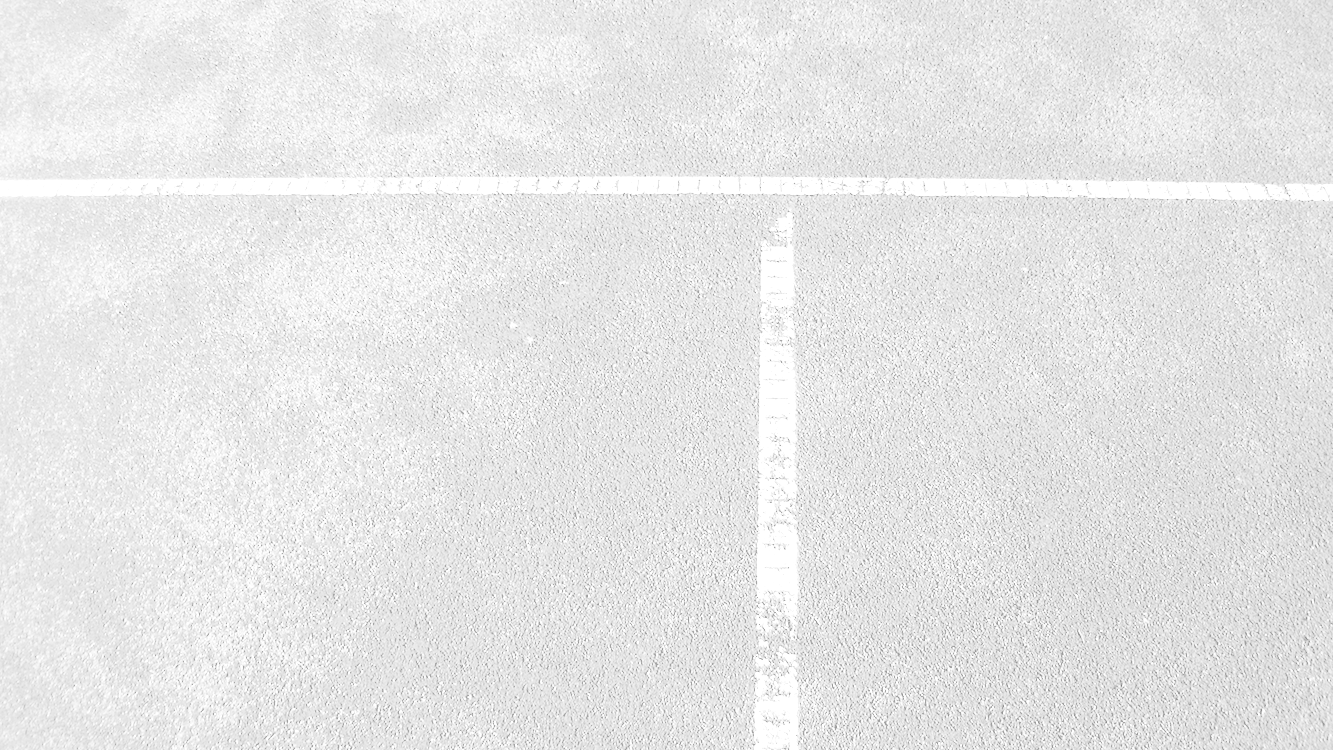 ANÁLISE DAS HIPÓTESES
Diversificação leva a divisionalização 
Cada marca comercializada representa uma nova unidade
Empresa já trabalhou com Fiat e Hyundai
Atualmente está com Renault, Volkswagen e Toyota
Cada marca possui um estilo e um mercado diferente
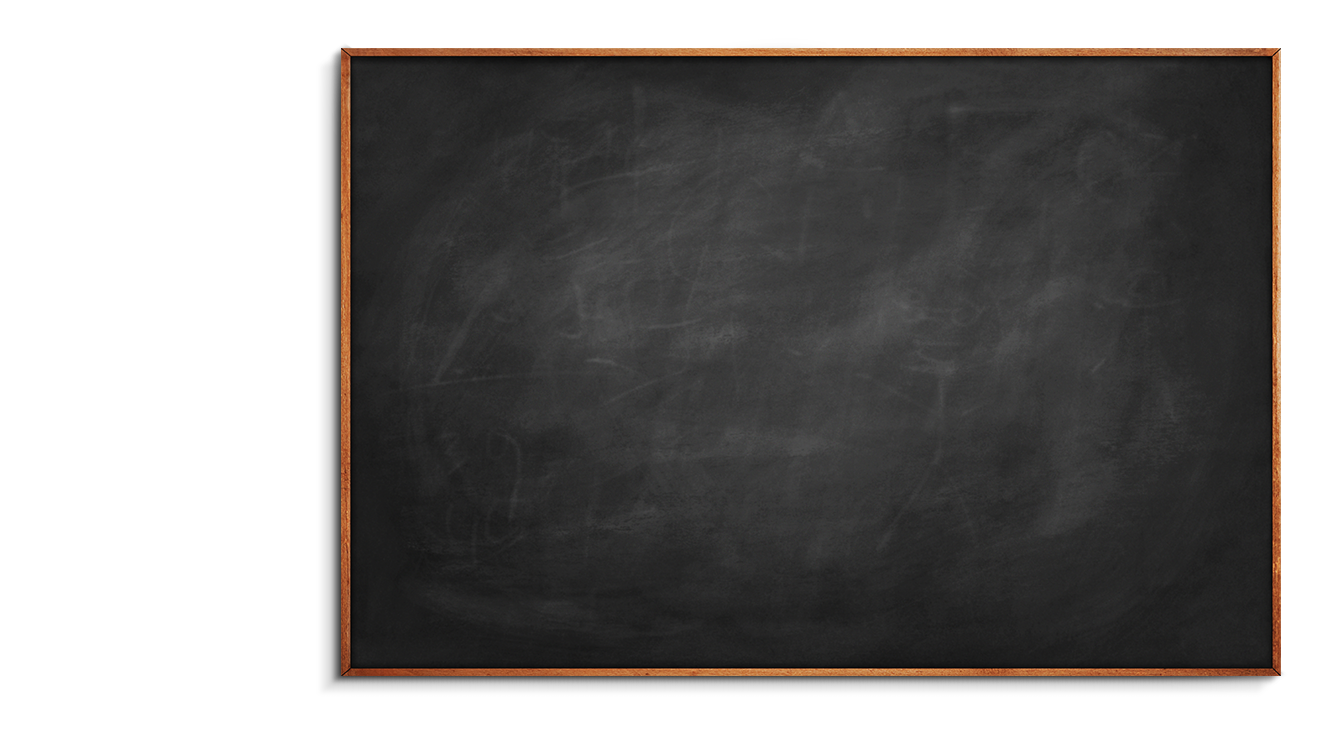 Hipótese 11
“Quanto mais diversificados os mercados da organização, maior a propensão de ela dividir-se em unidades baseadas no mercado (dada a economia de escala favorável)”
[Speaker Notes: É importante que o colaborador saiba como serão os primeiros dias dentro da empresa. Utilize este slide para passar a agenda.]
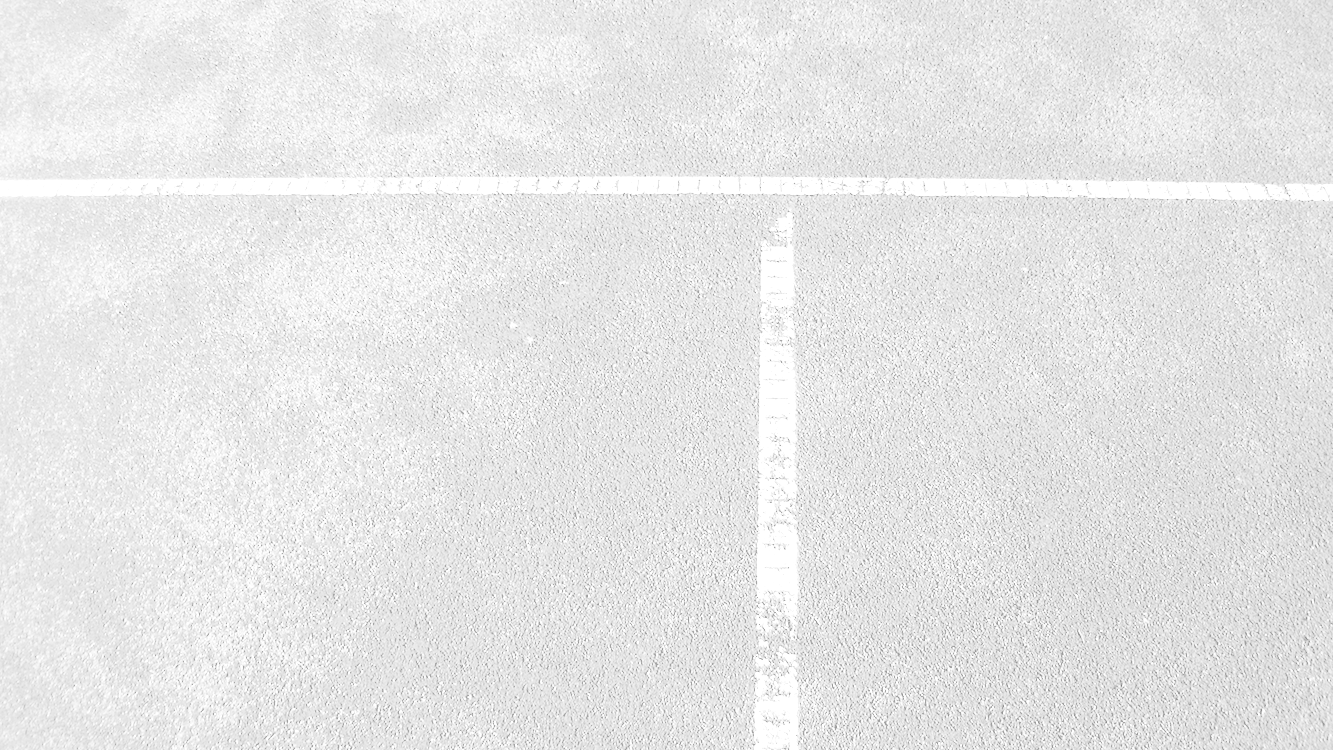 ANÁLISE DAS HIPÓTESES
Supervisão e centralização são os melhores mecanismos em épocas de crise
Presidente da Santa Emília solicitou corte de custos 
Unidades já são centralizadas
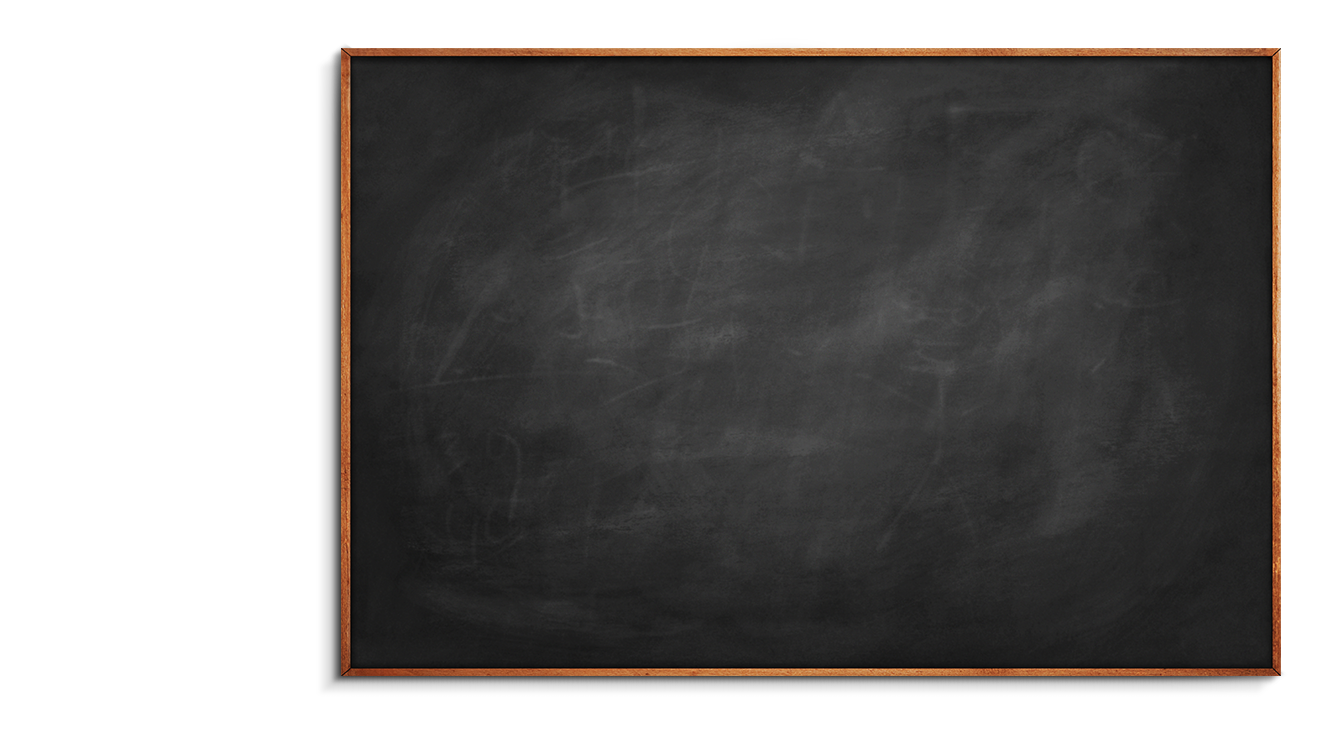 Hipótese 12
“A hostilidade extrema em seu ambiente leva qualquer organização a centralizar temporariamente sua estrutura”
[Speaker Notes: É importante que o colaborador saiba como serão os primeiros dias dentro da empresa. Utilize este slide para passar a agenda.]
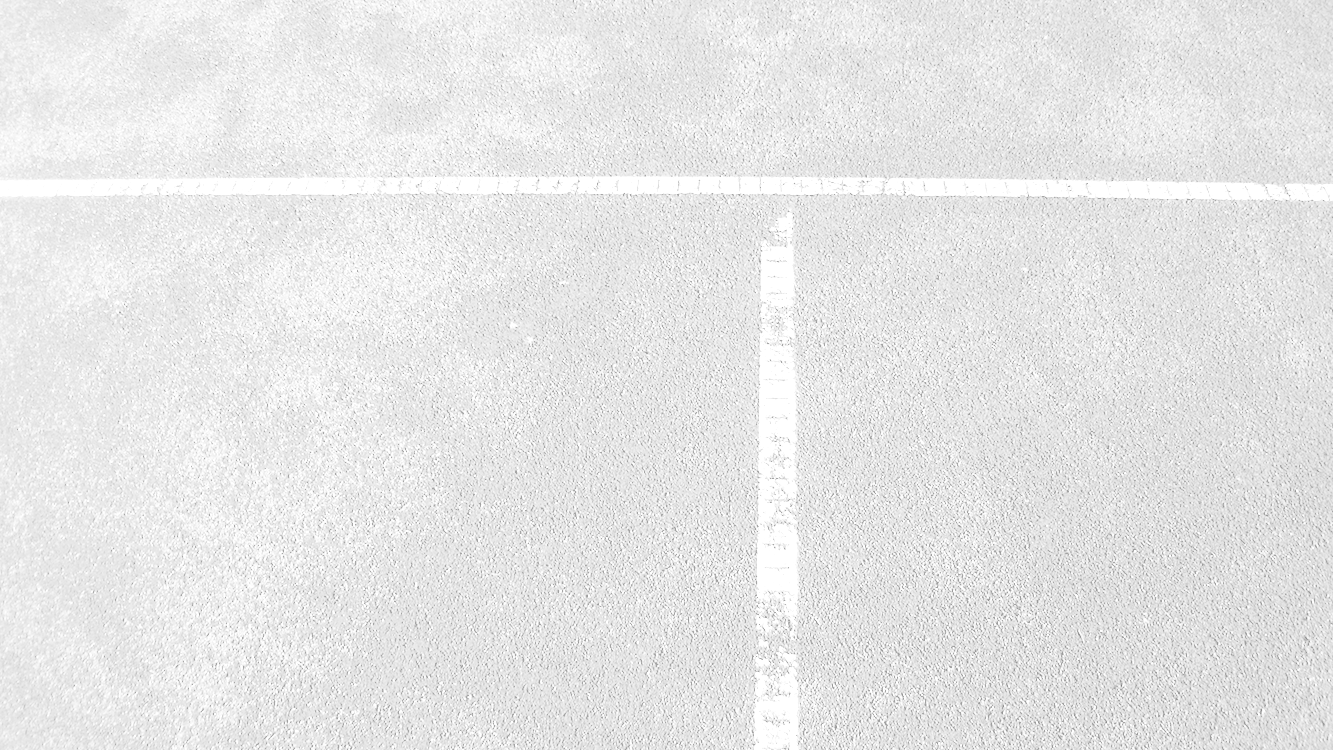 ANÁLISE DAS HIPÓTESES
Em cenários instáveis a empresa segue o que as montadoras e o presidente da empresa decidem
Não há descentralização para tomada de decisão
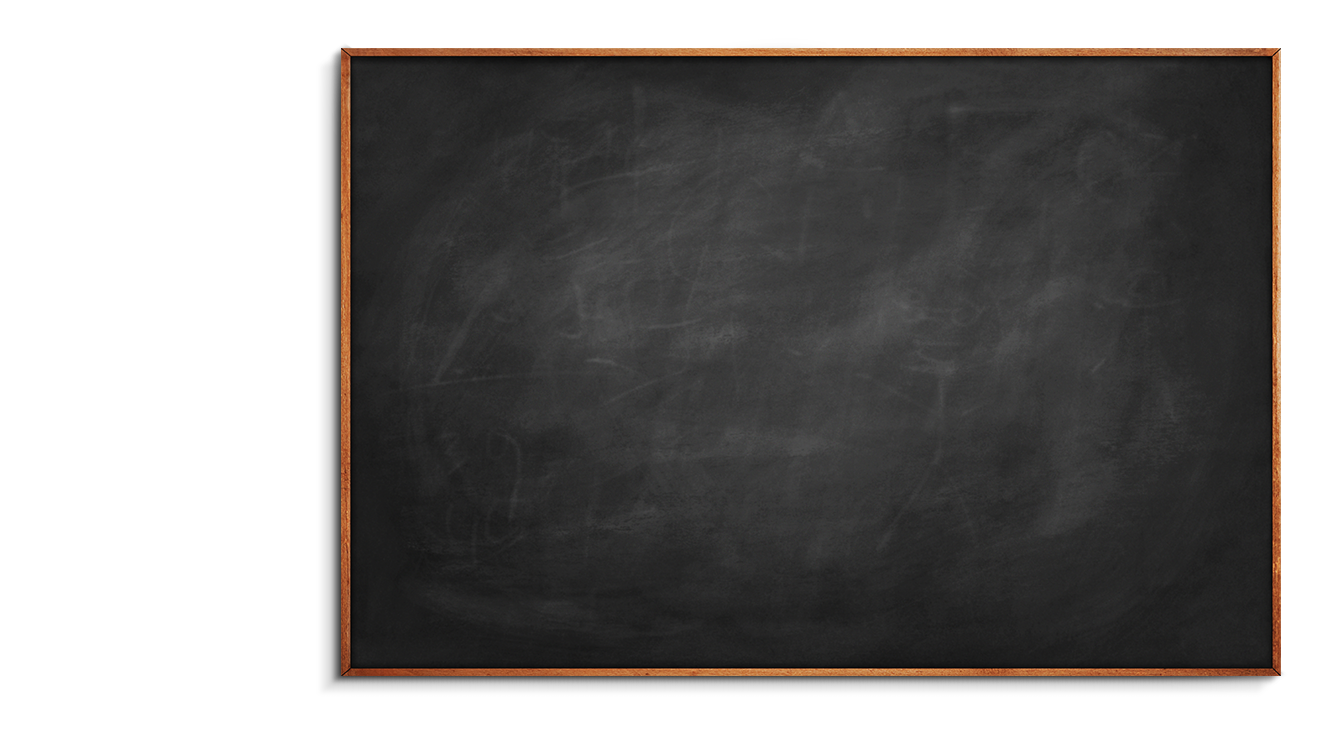 Hipótese 13
“As disparidades no ambiente encorajam a organização a descentralizar seletivamente em constelações de trabalho diferenciadas”
[Speaker Notes: É importante que o colaborador saiba como serão os primeiros dias dentro da empresa. Utilize este slide para passar a agenda.]
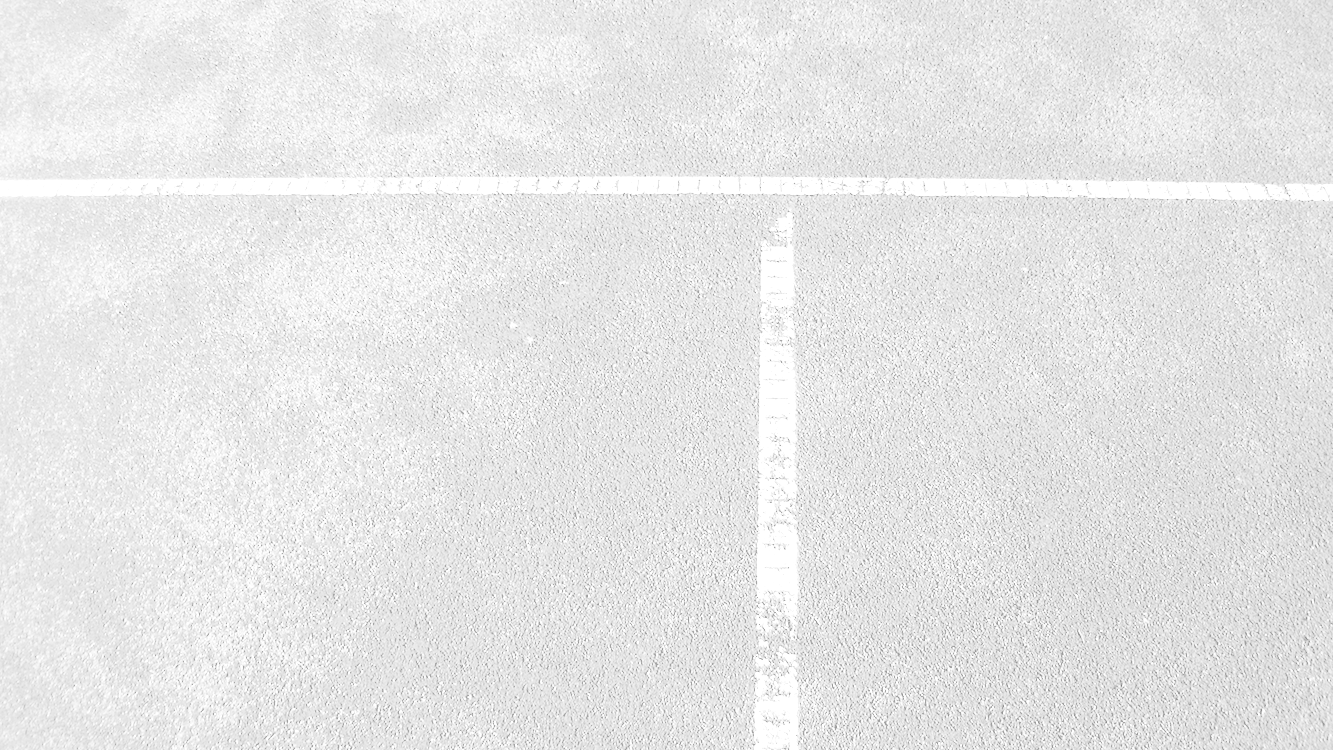 ANÁLISE DAS HIPÓTESES
Centralização e formalização da estrutura acontece devido as regras que devem seguir das montadoras
A Santa Emília trabalha com o nome das marcas e por isso precisa formalizar para que nada seja comprometido
O trabalho de todas as Lojas precisam ser iguais por isso há elevada formalização
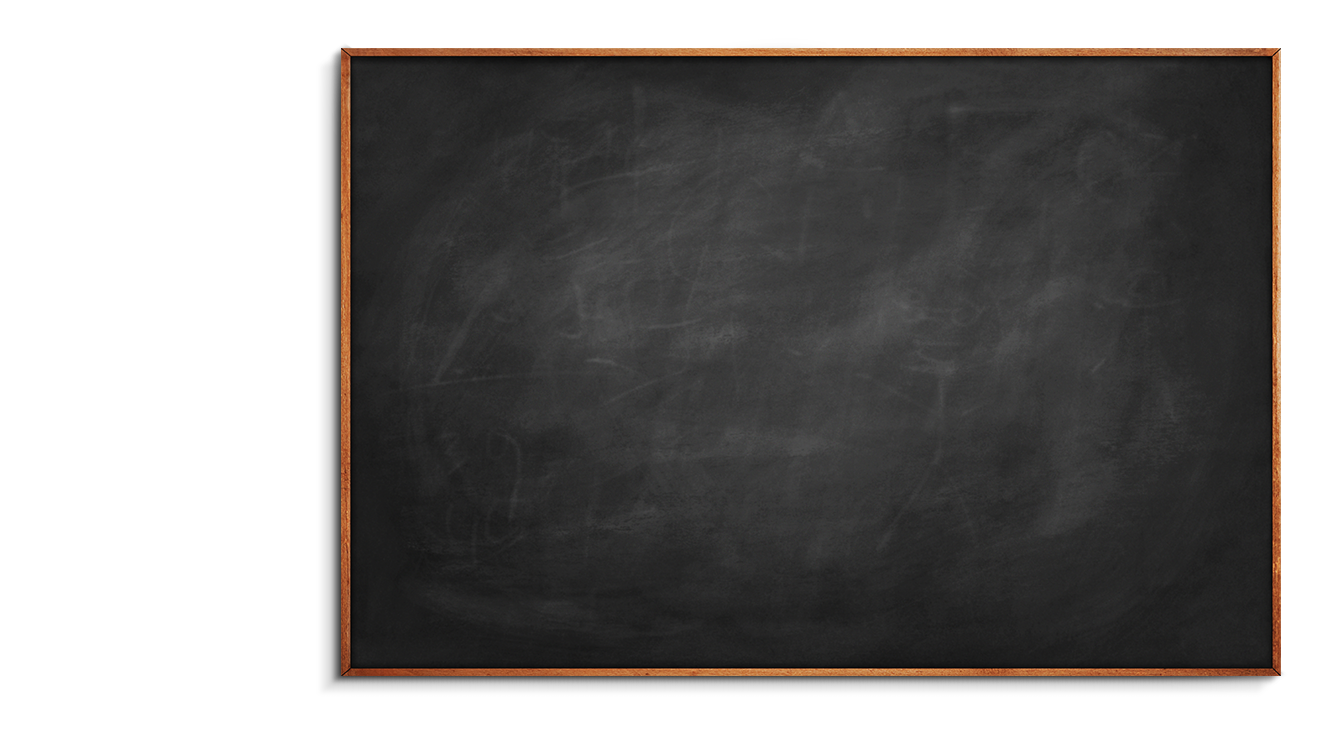 Hipótese 14
“Quanto maior o controle externo da organização, mais centralizada e formalizada sua cultura”
[Speaker Notes: É importante que o colaborador saiba como serão os primeiros dias dentro da empresa. Utilize este slide para passar a agenda.]
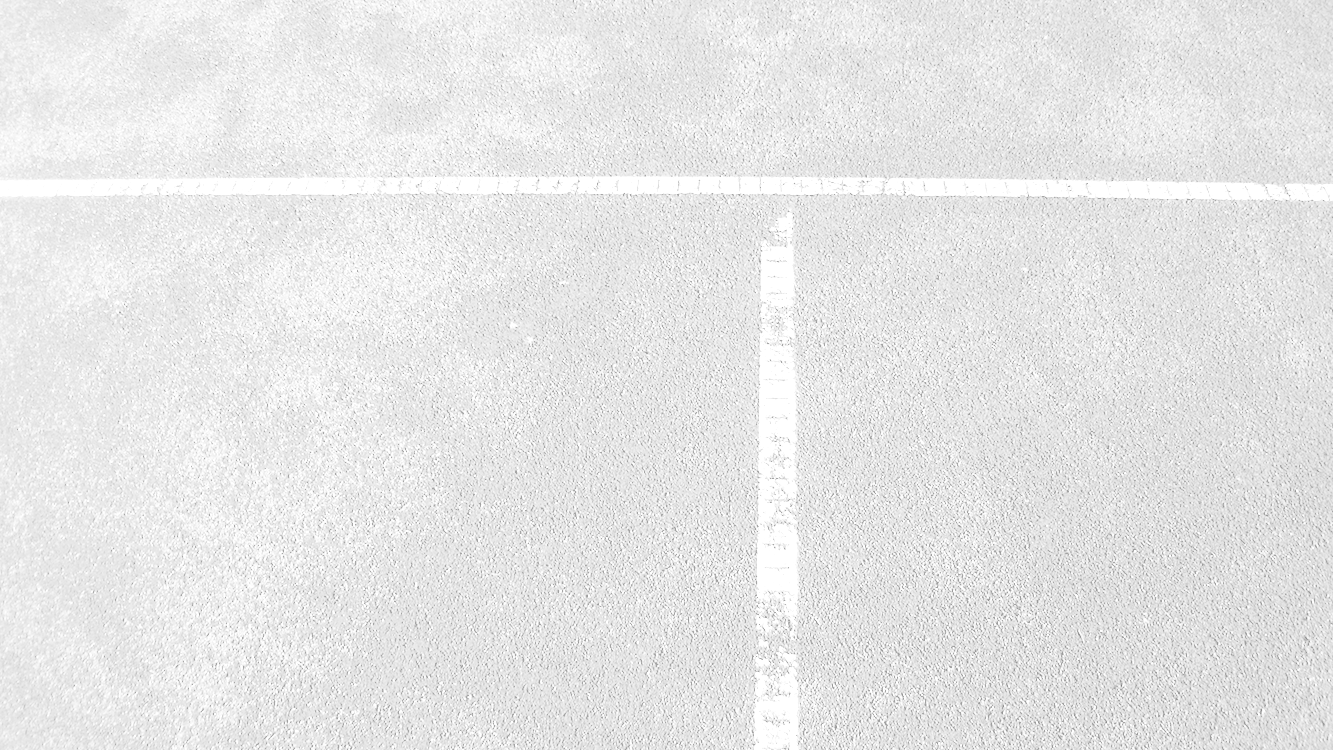 ANÁLISE DAS HIPÓTESES
Não encontramos necessidade de poder nos membros a ponto de causar problemas na organização
Elevado teor de poder nas mãos do presidente
Diretores das divisões querem potencializar o lucro
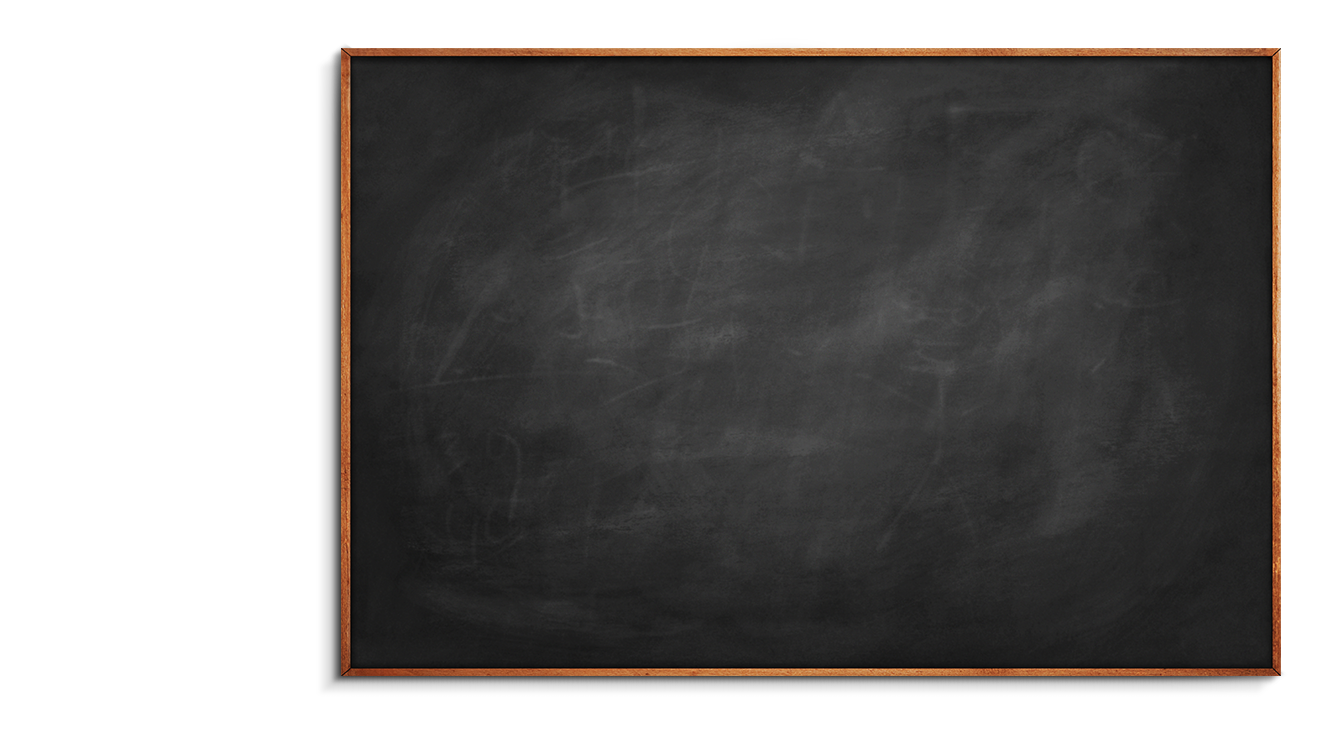 Hipótese 15
“As necessidades de poder dos membros da organização tendem a gerar estruturas excessivamente centralizadas”
[Speaker Notes: É importante que o colaborador saiba como serão os primeiros dias dentro da empresa. Utilize este slide para passar a agenda.]
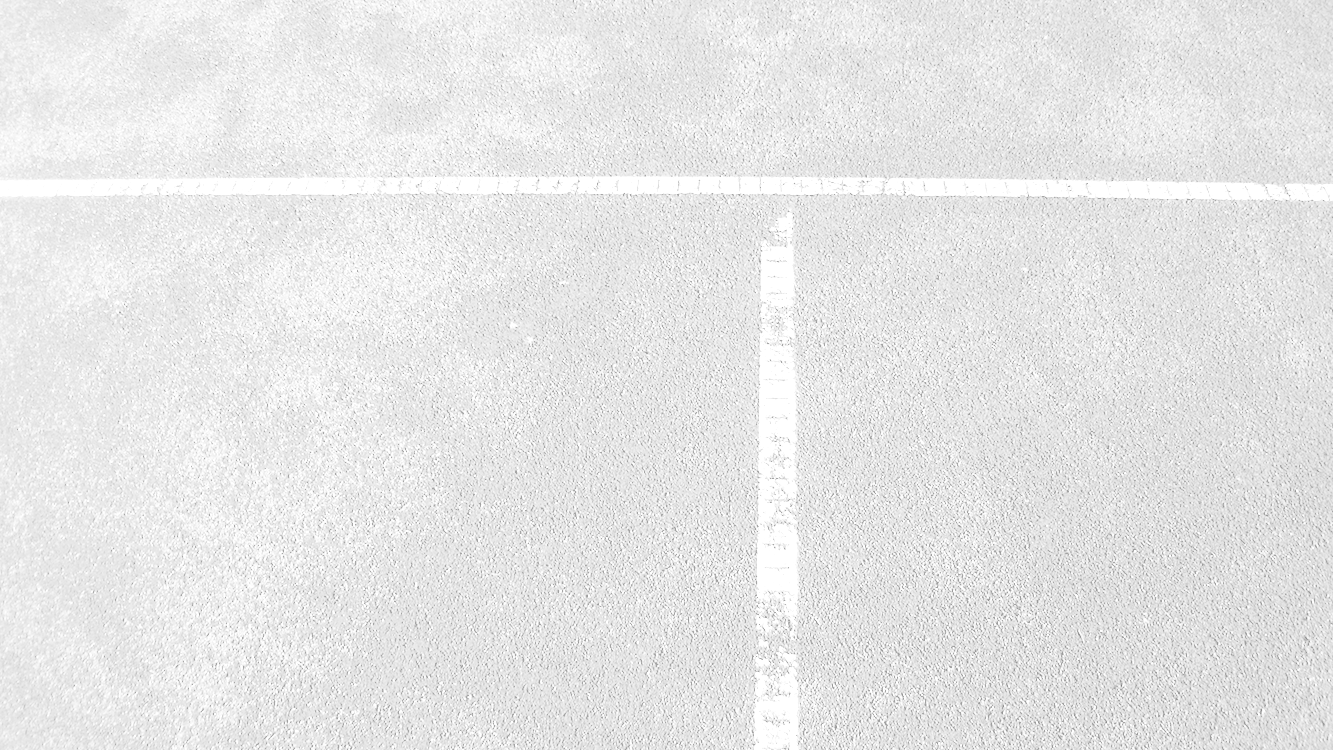 ANÁLISE DAS HIPÓTESES
A estrutura não está presa à moda
Desde o início as mudanças na estrutura acontecem por motivos de necessidade e adaptação para melhor funcionamento da organização
Divisionalização ocorre devido a ampla diversidade de produtos
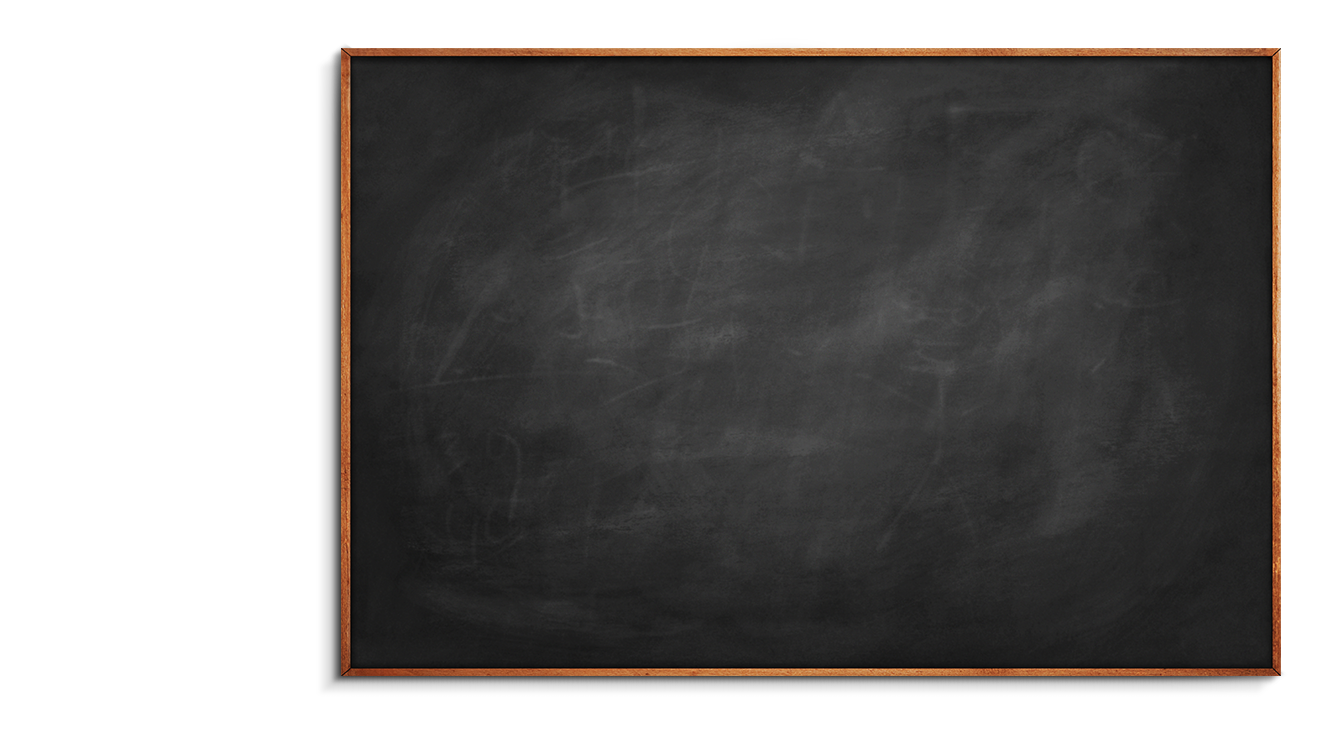 Hipótese 16
“A moda favorece a estrutura do dia (e a cultura), às vezes, mesmo quando inapropriada”
[Speaker Notes: É importante que o colaborador saiba como serão os primeiros dias dentro da empresa. Utilize este slide para passar a agenda.]
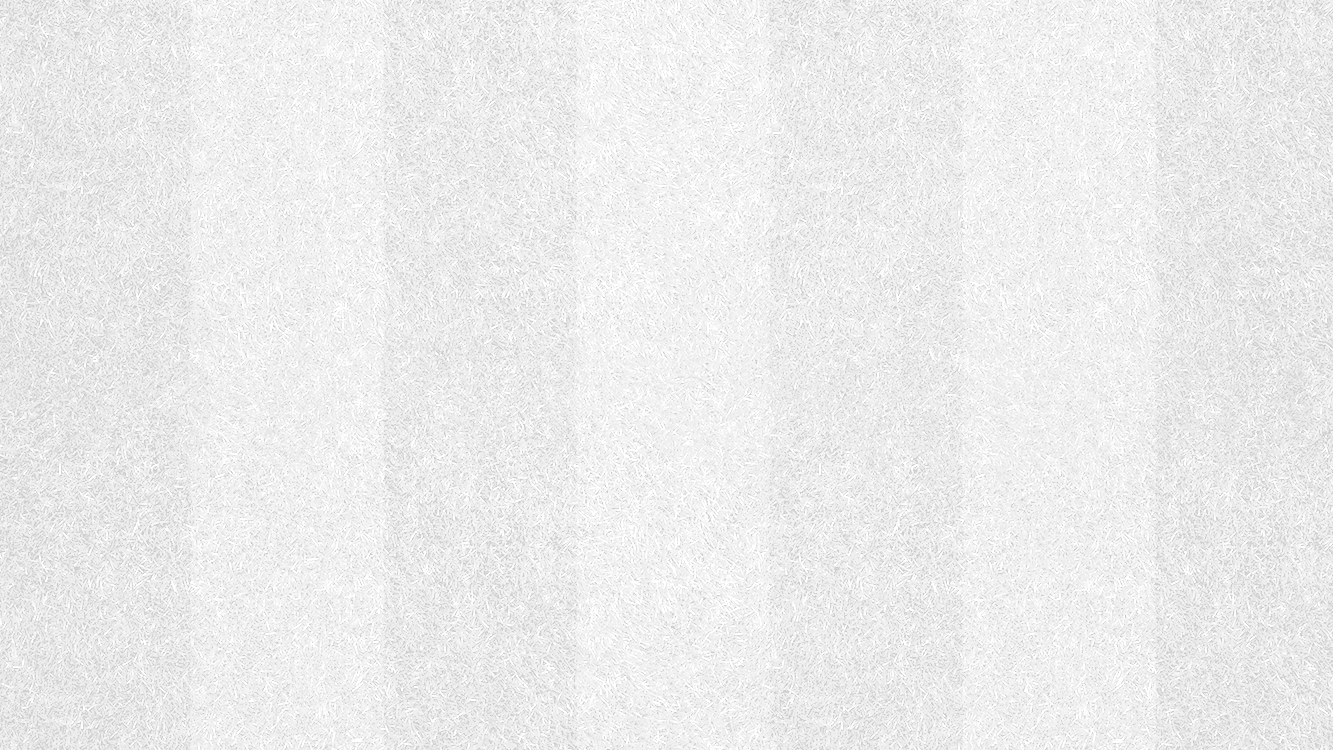 ANÁLISE CRÍTICA
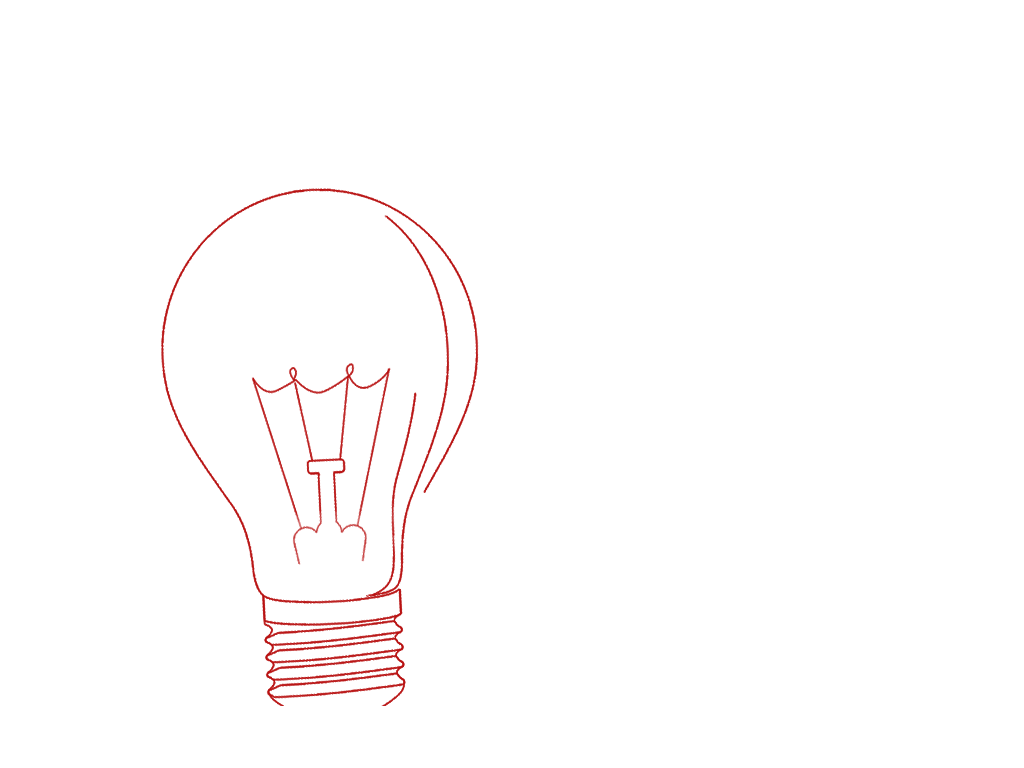 Influência forte do presidente
Diretor entrevistado possui relacionamento formal/ informal com os funcionários
Proximidade do núcleo operacional com o diretor
A Santa Emília segue o que as montadoras determinam a respeito dos veículos
 A empresa tem total autonomia para se desfazer de marcas não rentáveis e comercializar outras marcas
Competitividade elevada devido a grande oferta de veículos (condição para a divisionalização)
Sistema de controle de desempenho financeiro
Reunião ao final de cada período para analisar os erros e acertos
Buscar desenvolver estrutura com incentivo a inovação empreendedora
Reduzir conflitos e falta de comprometimento
[Speaker Notes: Conte um pouco da história da empresa. Como ela foi criada e quais os principais aspectos que fazem ela ser como é.]
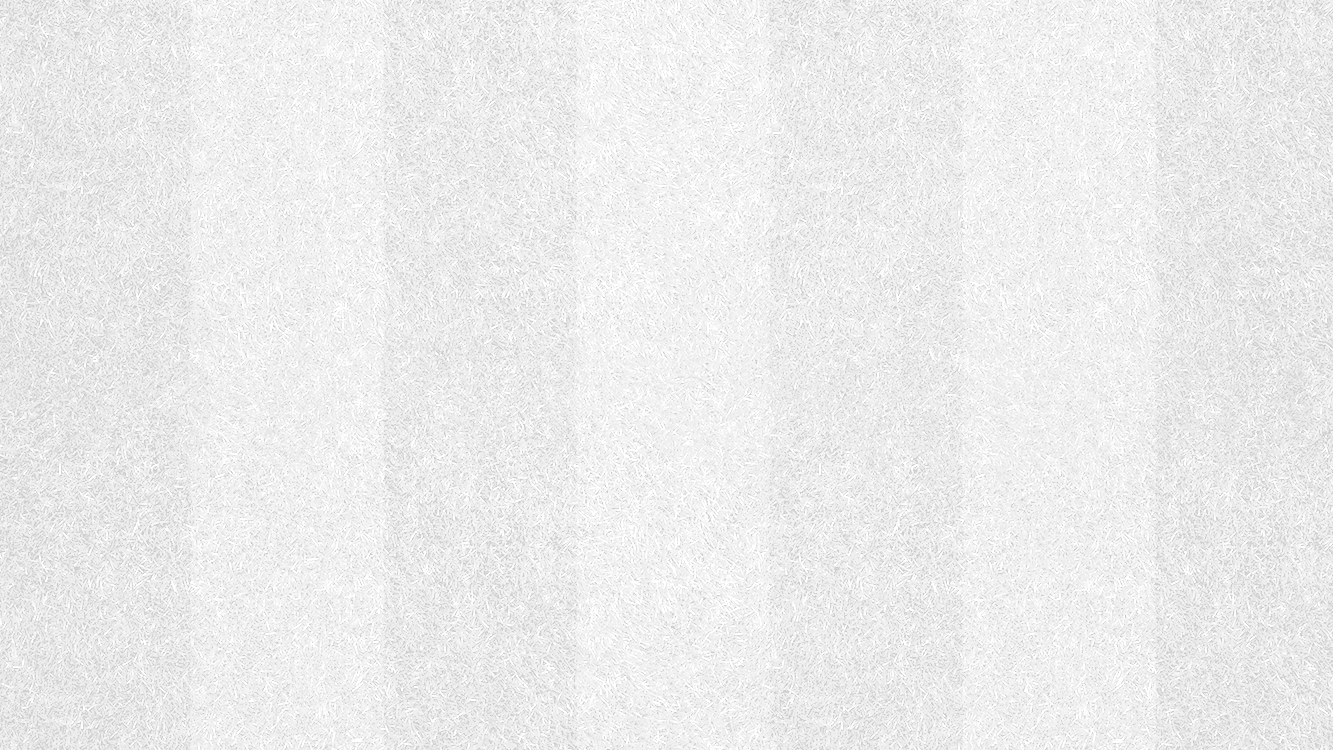 Beatriz Macedo
Nº USP 8926716
Mariana Freitas Defelicibus
Nº USP 8927119
Mariana Simões Pereira
Nº USP 8926546
Mariana Carbone Ruy
Nº USP 8926696
Ana Flávia Alves
Nº USP 8926682
Raquel Perossi Rosa Martins
Nº USP 8927151
Obrigada!
[Speaker Notes: Conte um pouco da história da empresa. Como ela foi criada e quais os principais aspectos que fazem ela ser como é.]